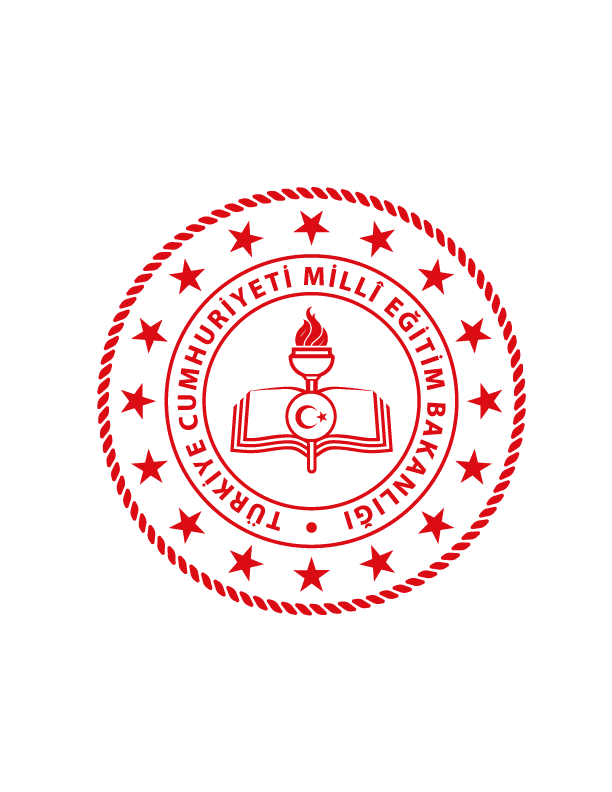 T.C.
İSTANBUL VALİLİĞİ
İL MİLLİ EĞİTİM MÜDÜRLÜĞÜ
Strateji Geliştirme Hizmetleri / Ar-Ge Birimi
AB Projeler Ekibi
2019 Teklif Çağrısı Dönemi
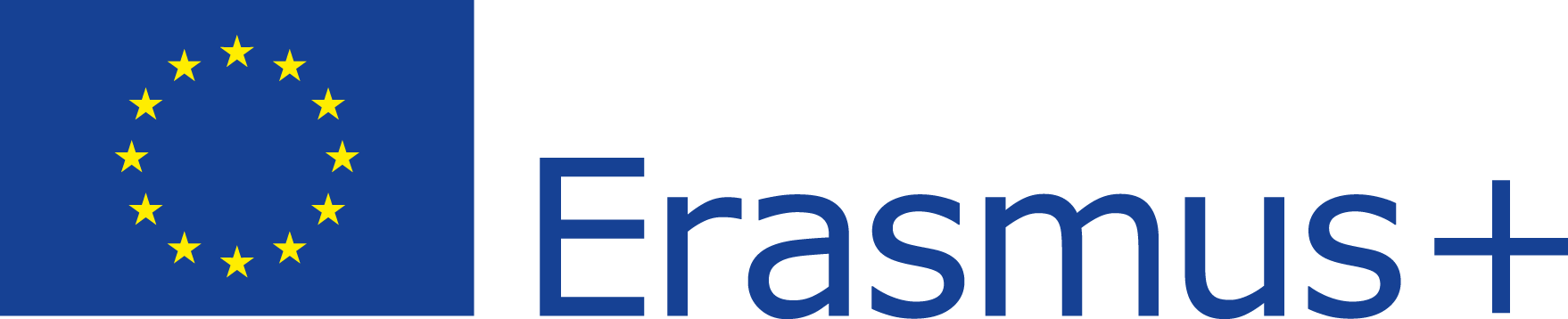 Strateji Geliştirme Hizmetleri / Ar-Ge Birimi PEK - Projeler Ekibi
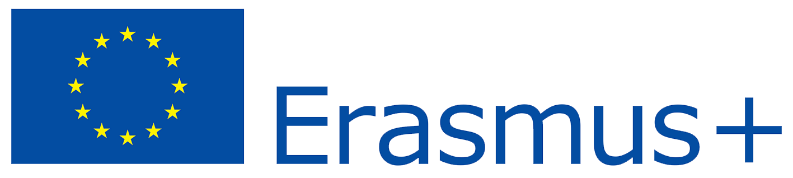 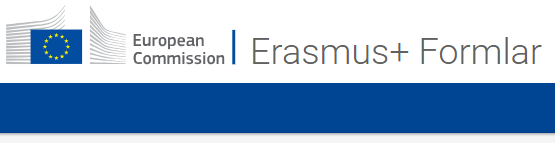 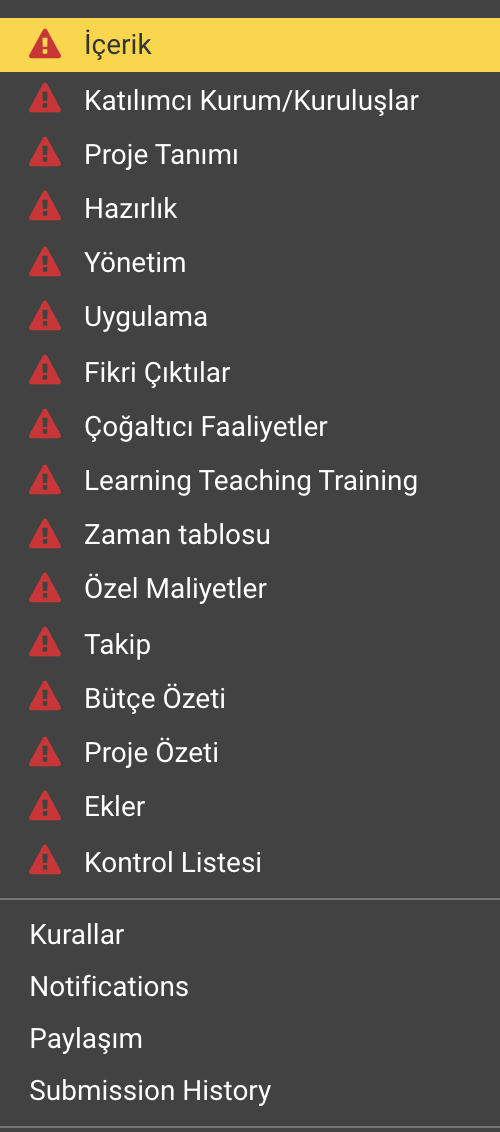 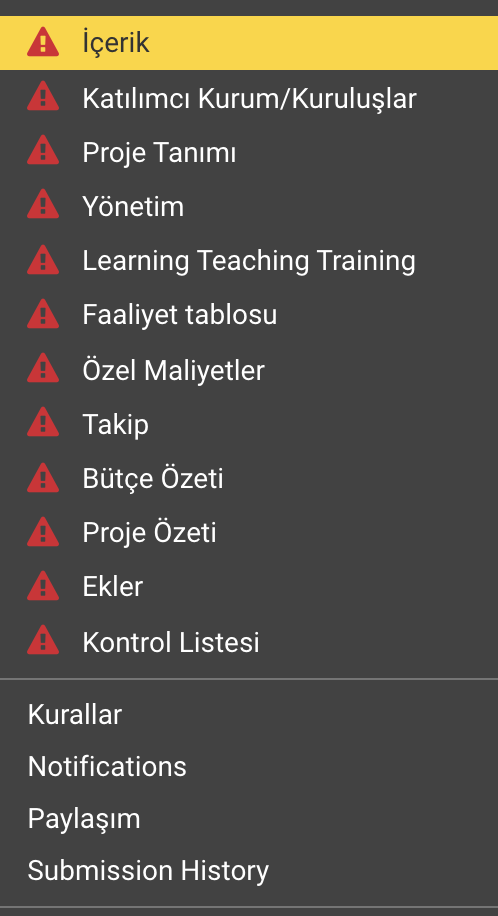 KA201 - Okul Eğitiminde Stratejik Ortaklıklar

KA202 - Mesleki Eğitim alanında Stratejik Ortaklıklar

KA204 - Yetişkin Eğitimine yönelik Stratejik Ortaklıklar
KA229 - Okul Değişimi Ortaklıkları
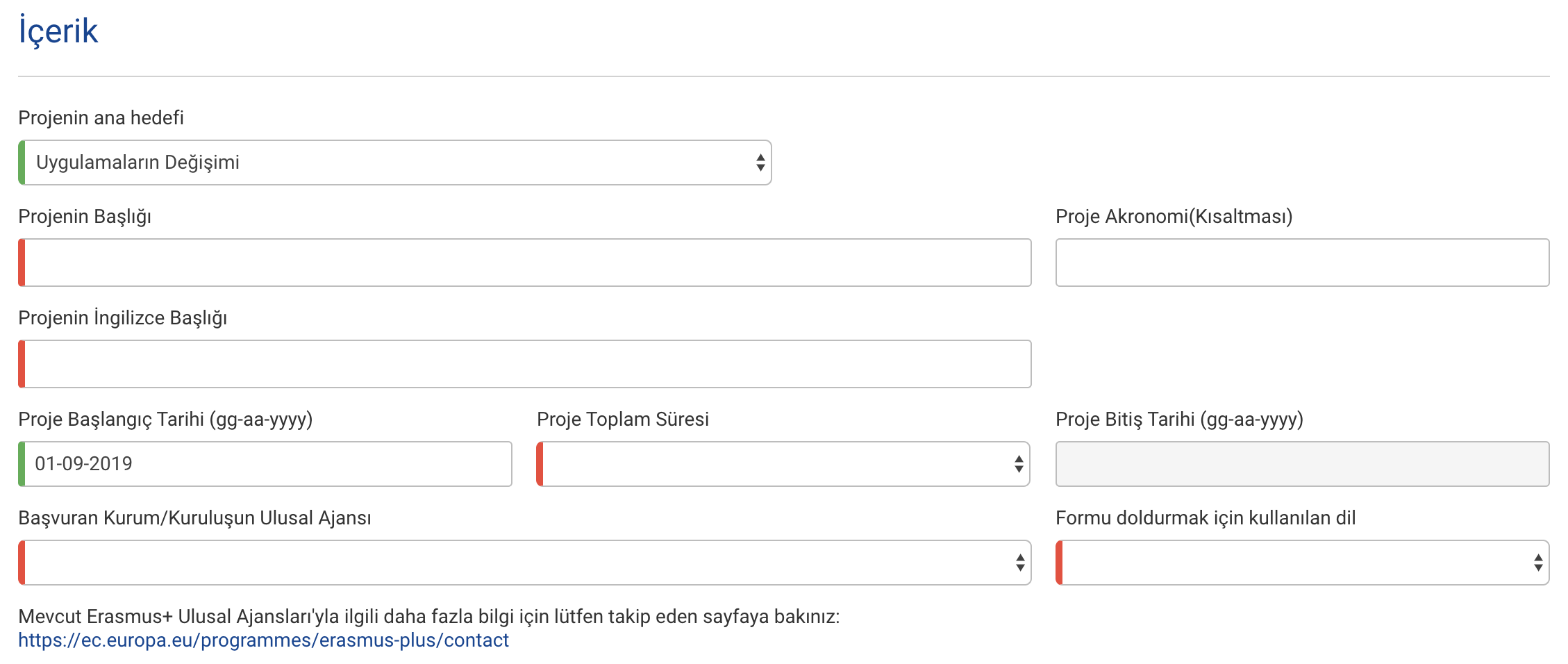 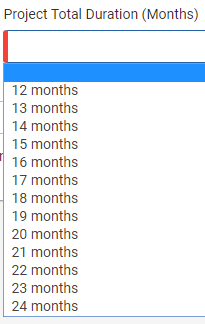 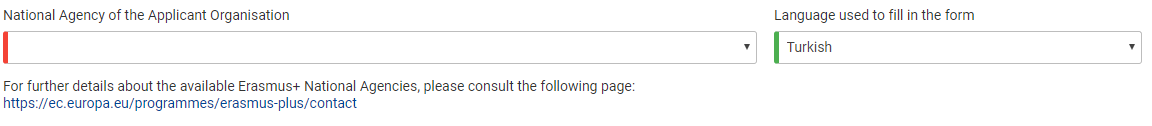 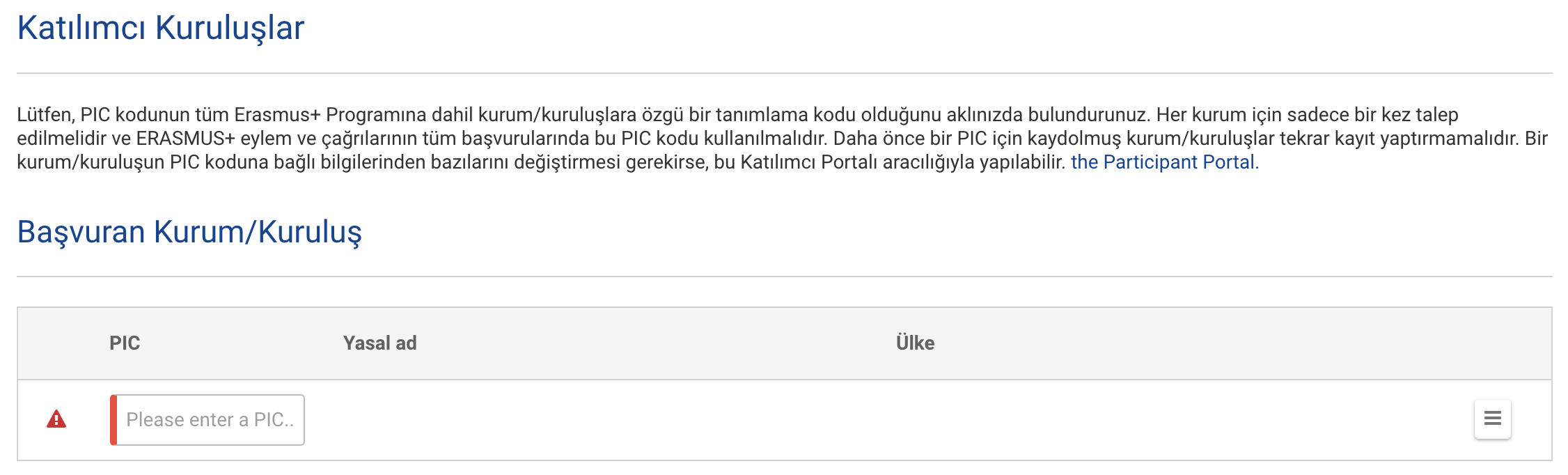 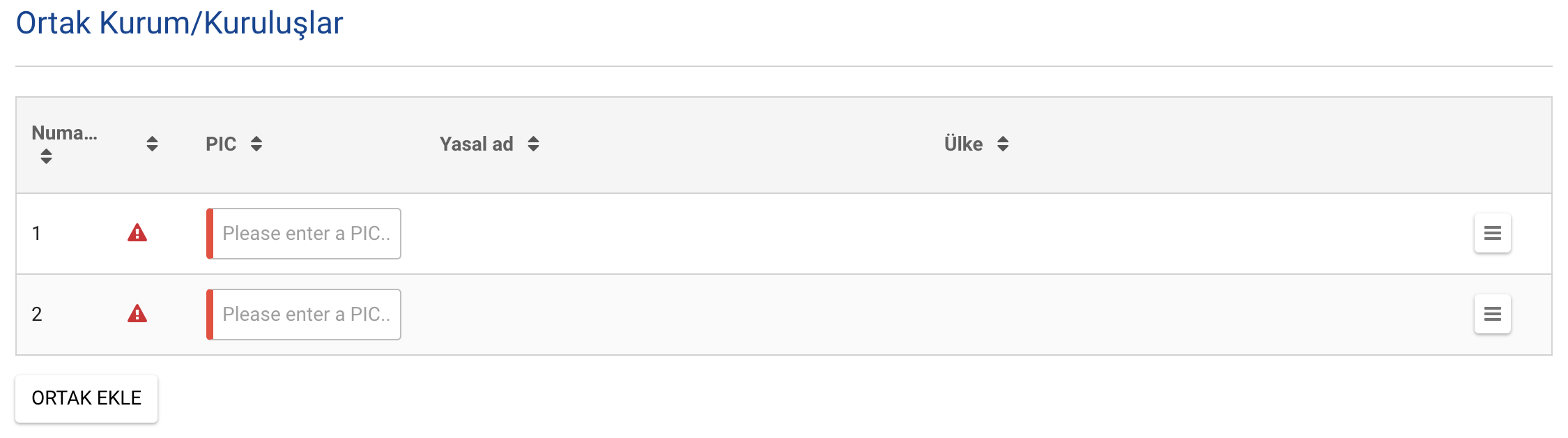 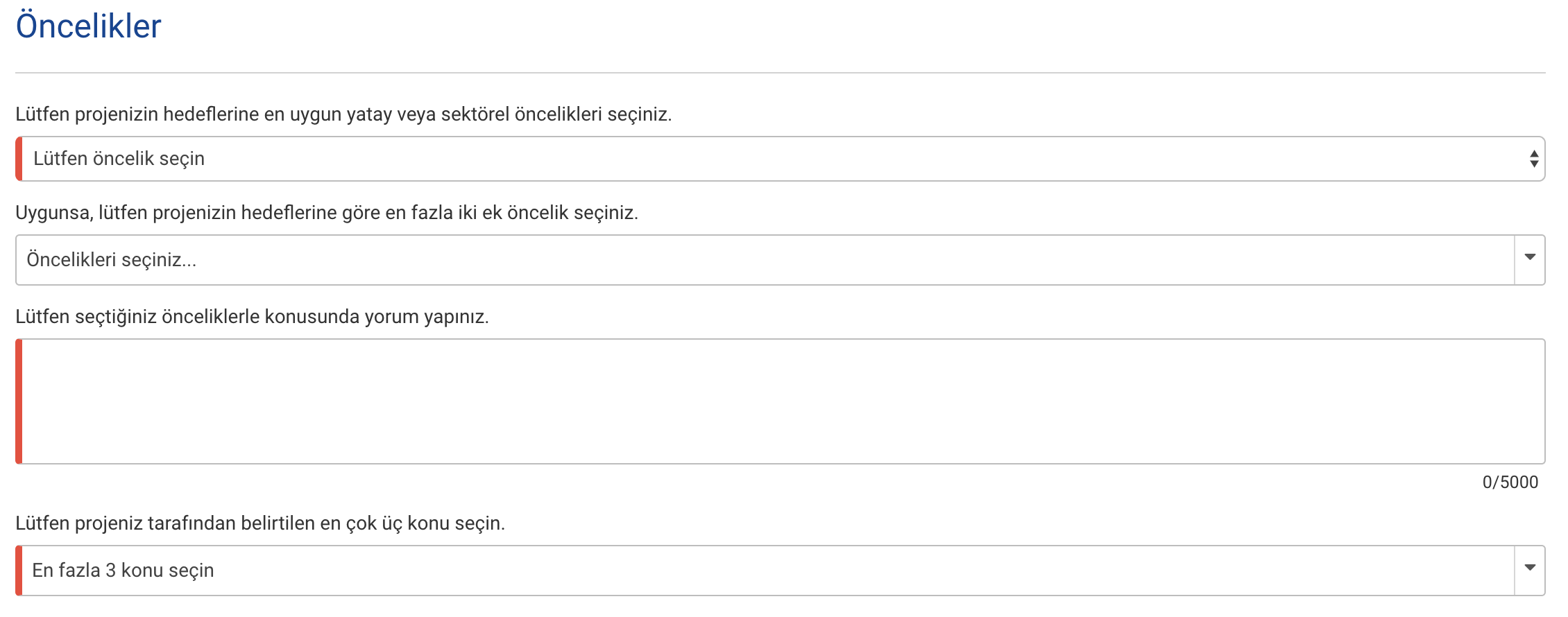 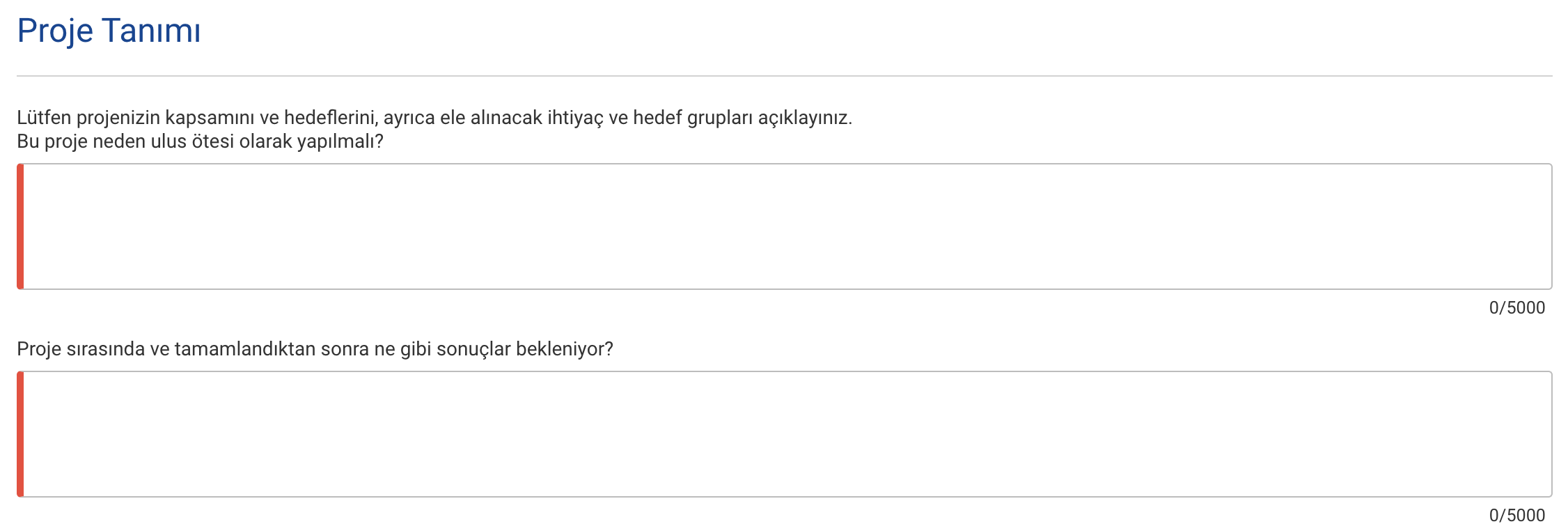 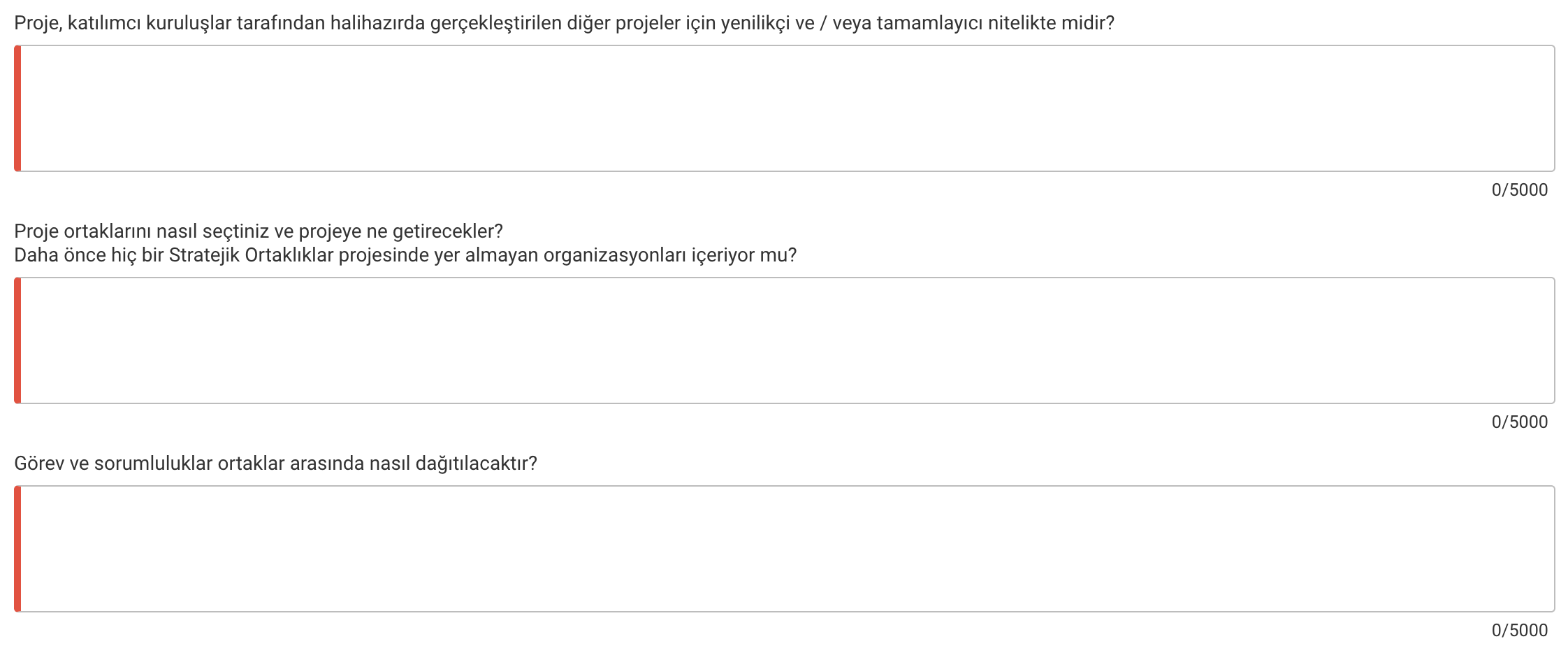 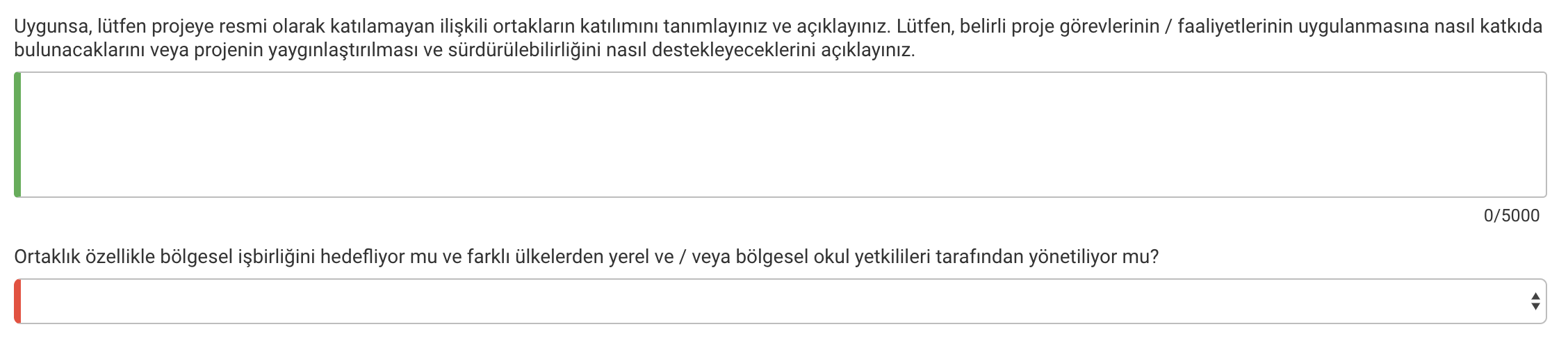 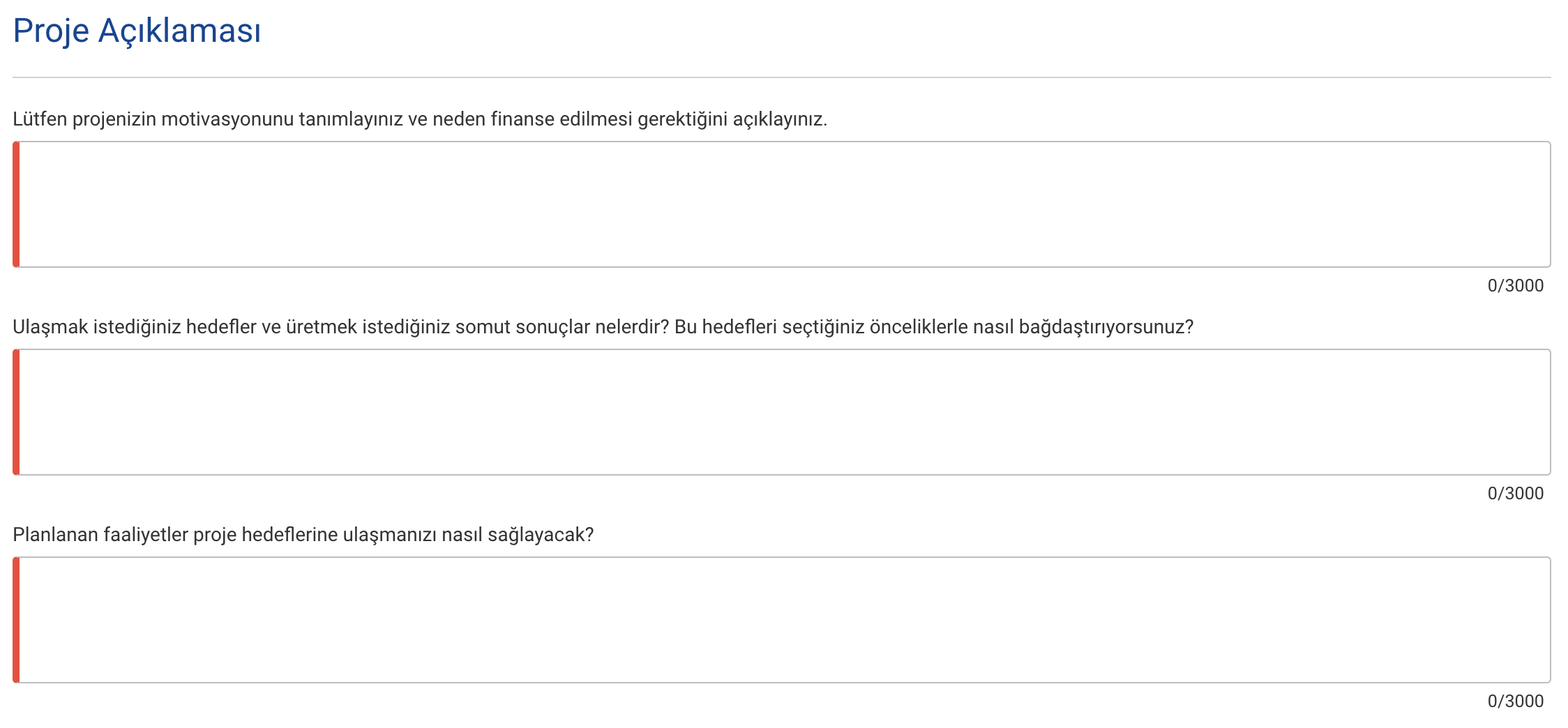 KA229
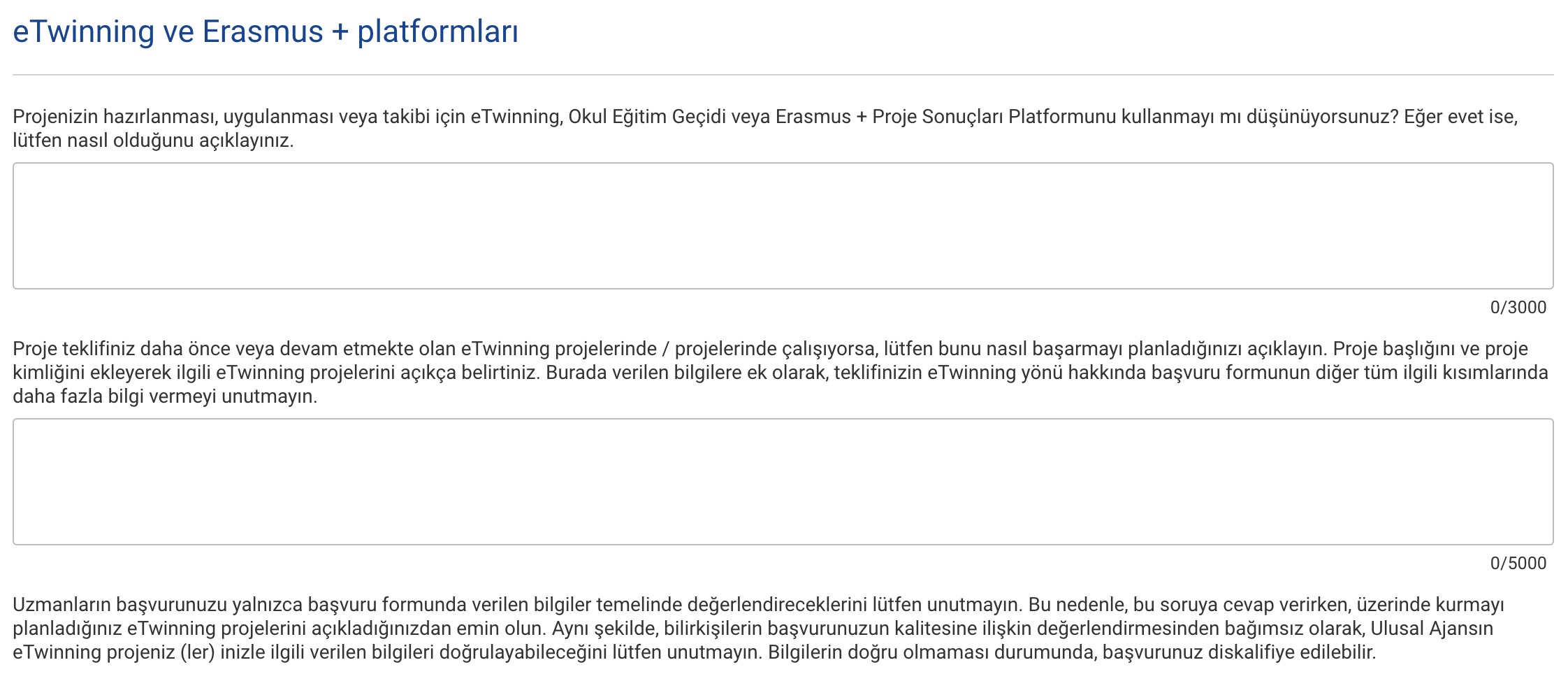 KA229
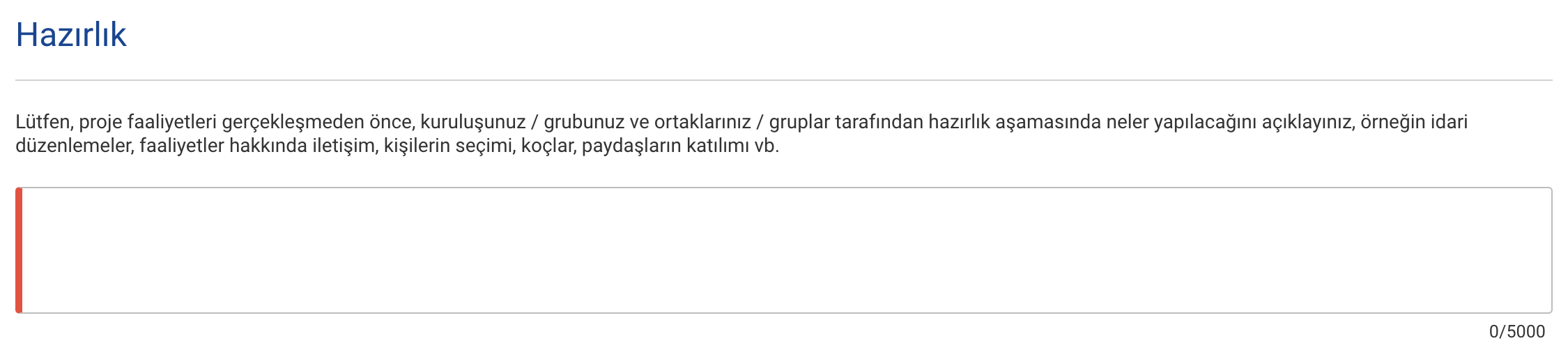 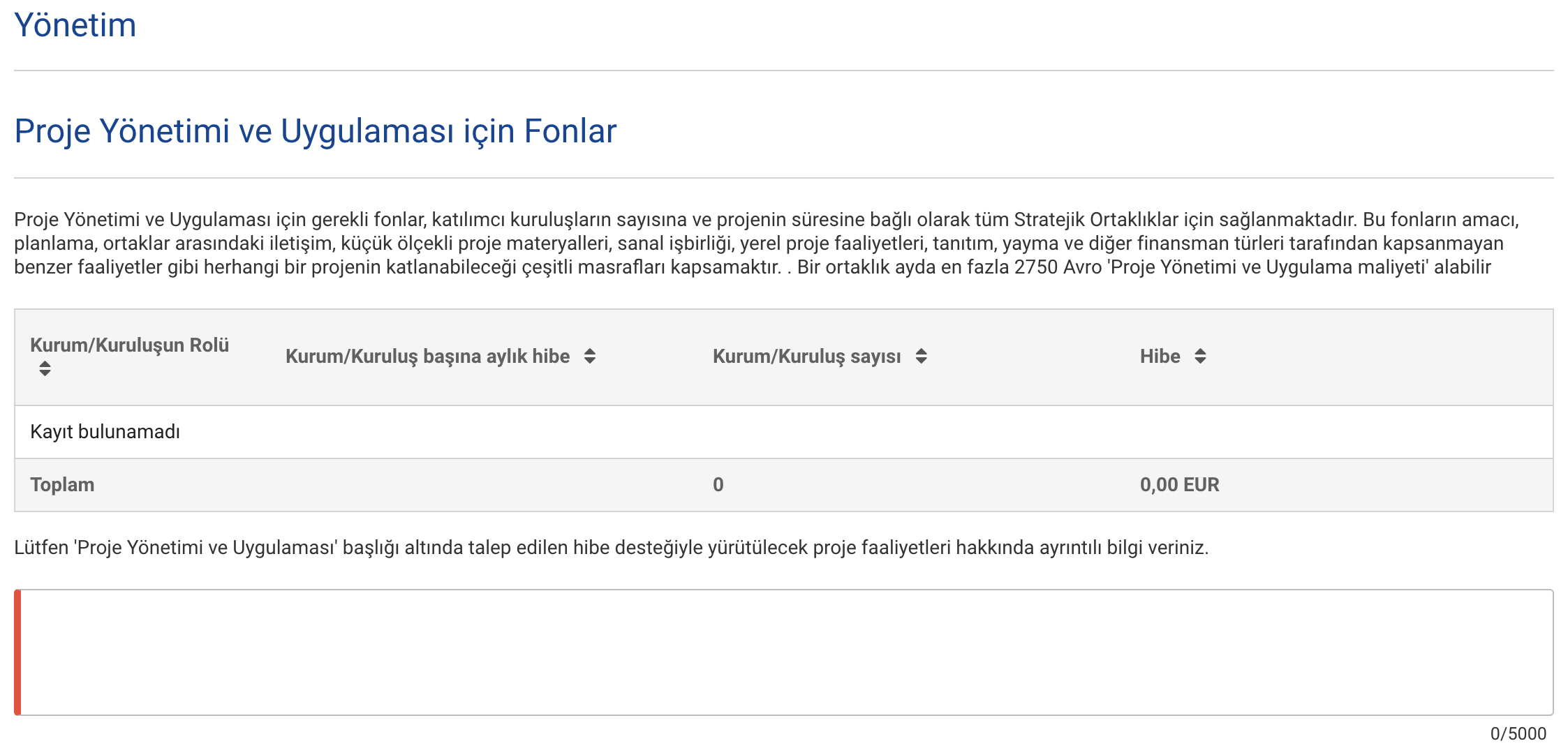 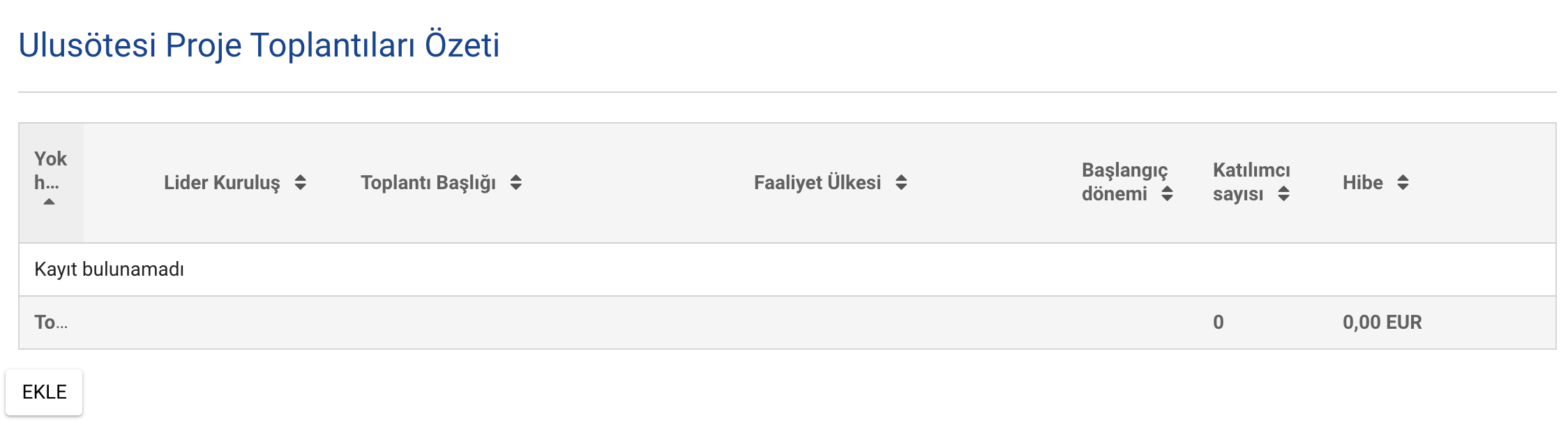 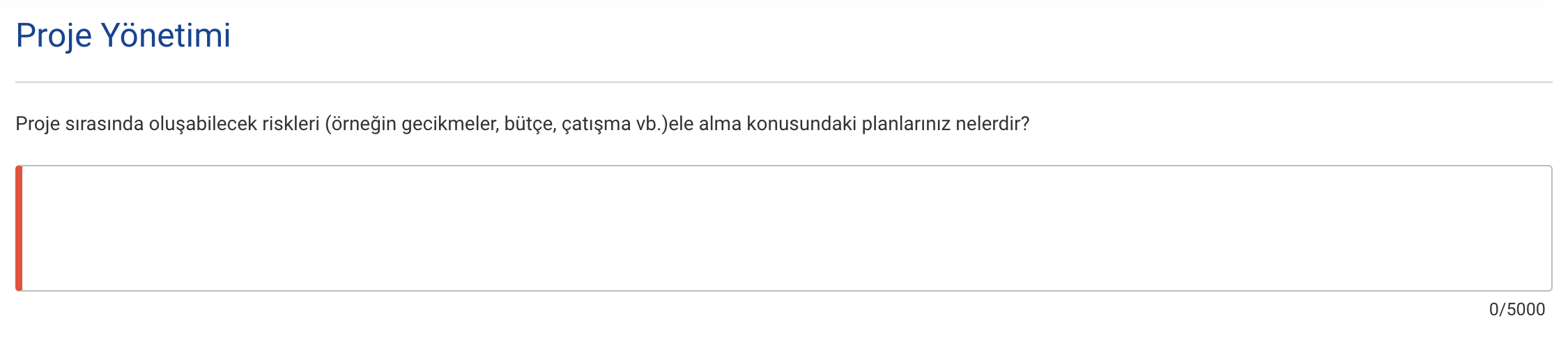 KA201 ve KA204
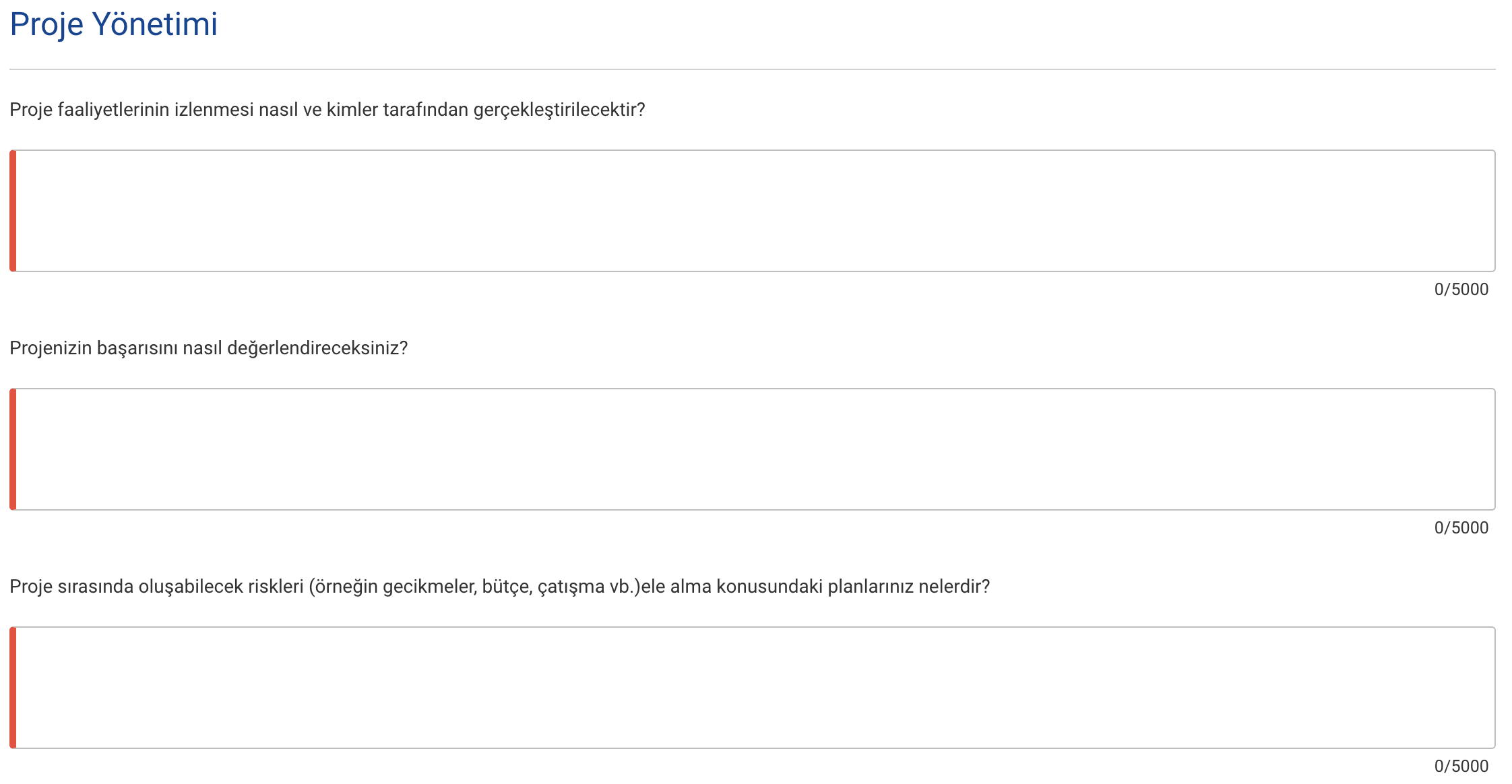 KA202
Uygulamaların
Değişimi
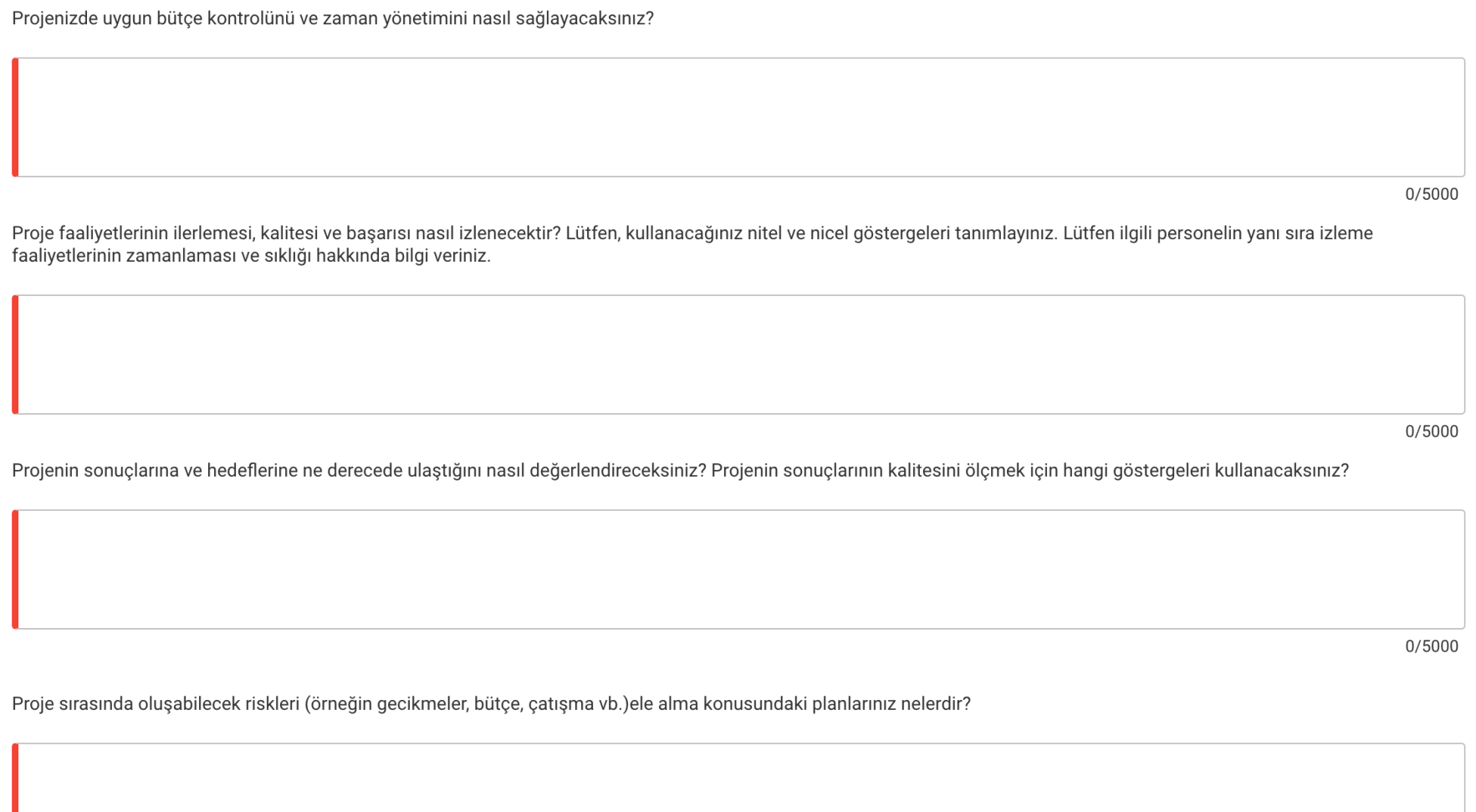 KA202
Yeniliğin
Geliştirilmesi
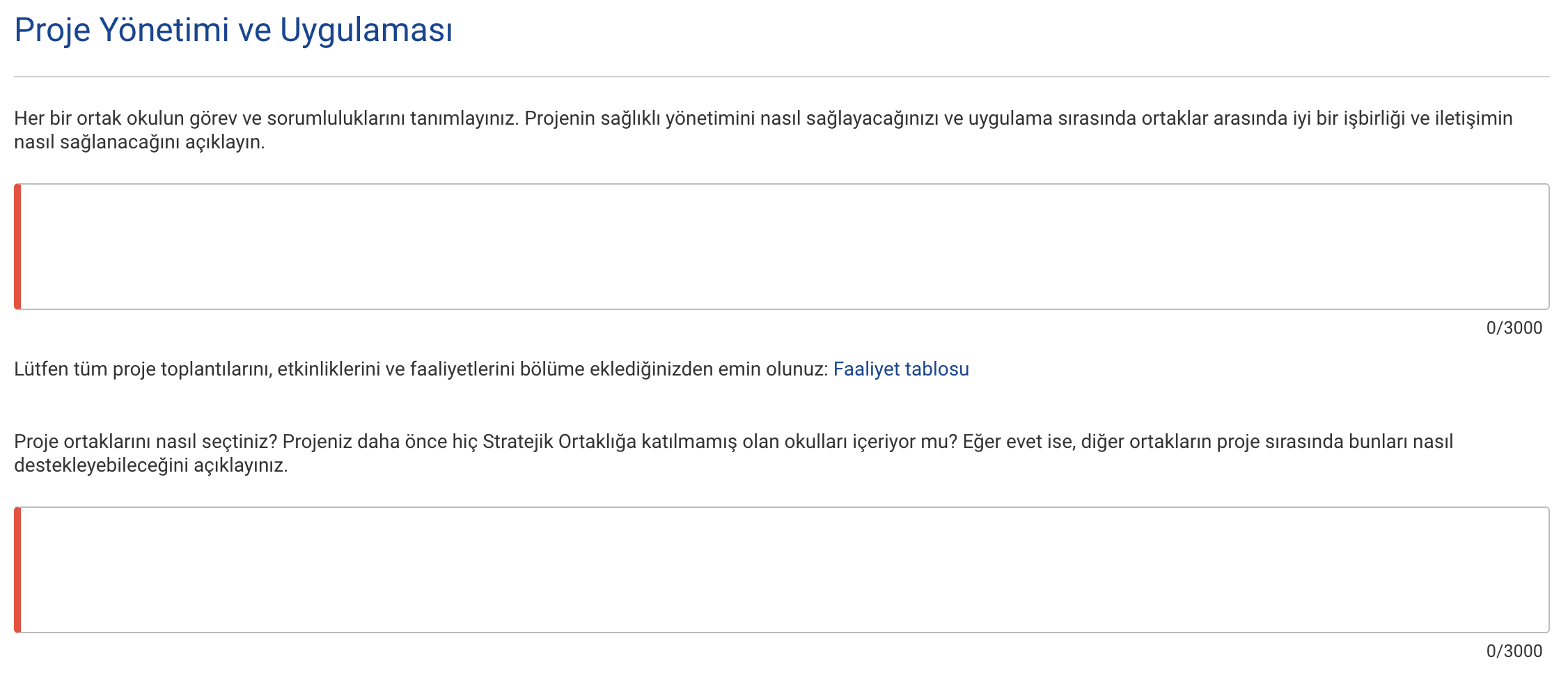 KA229
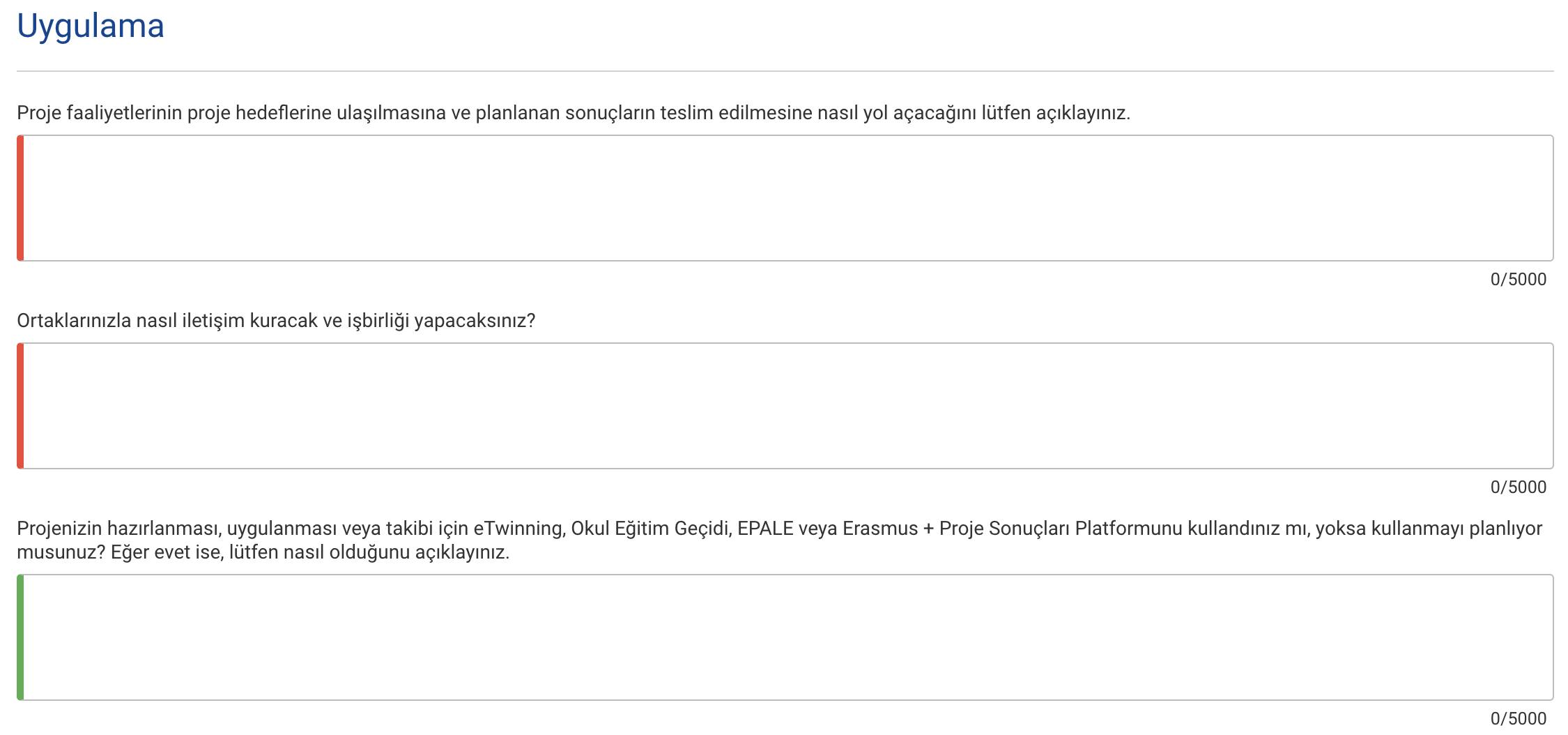 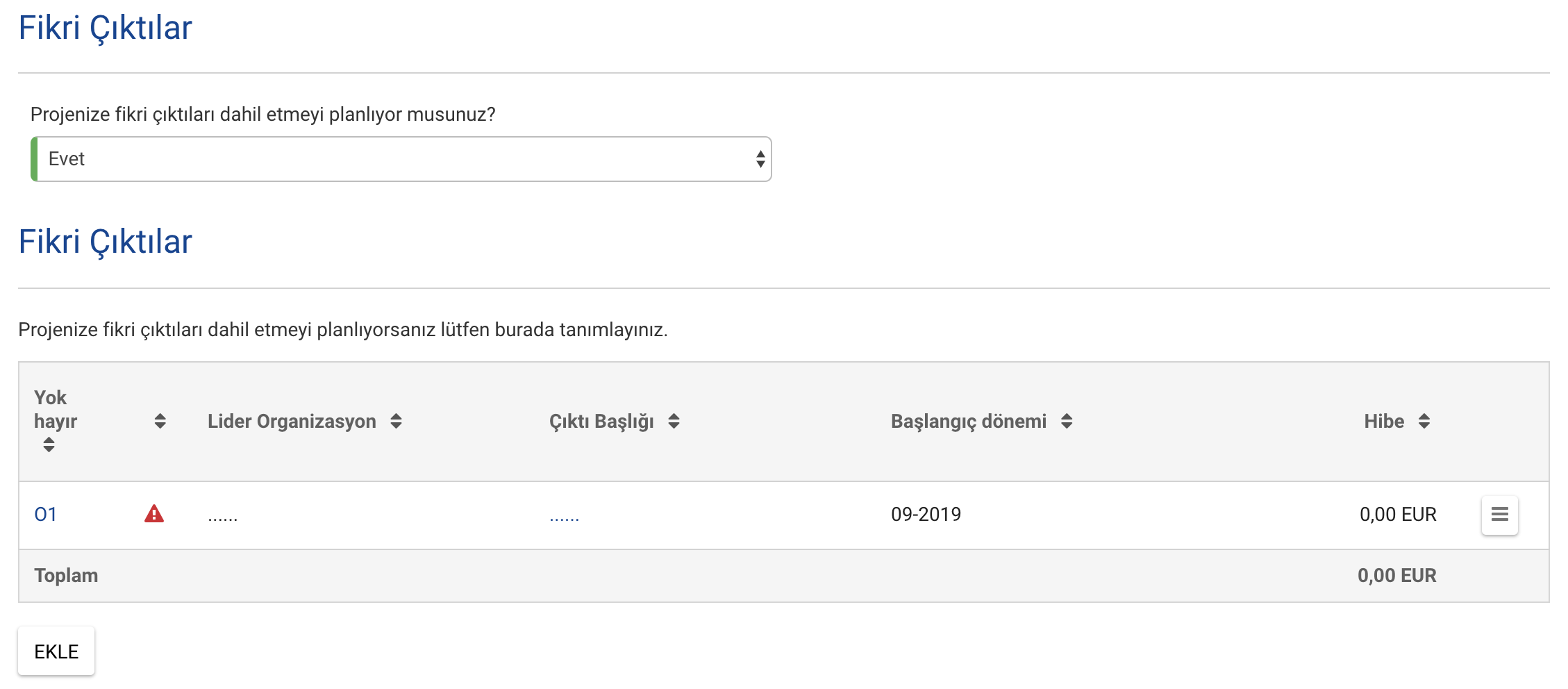 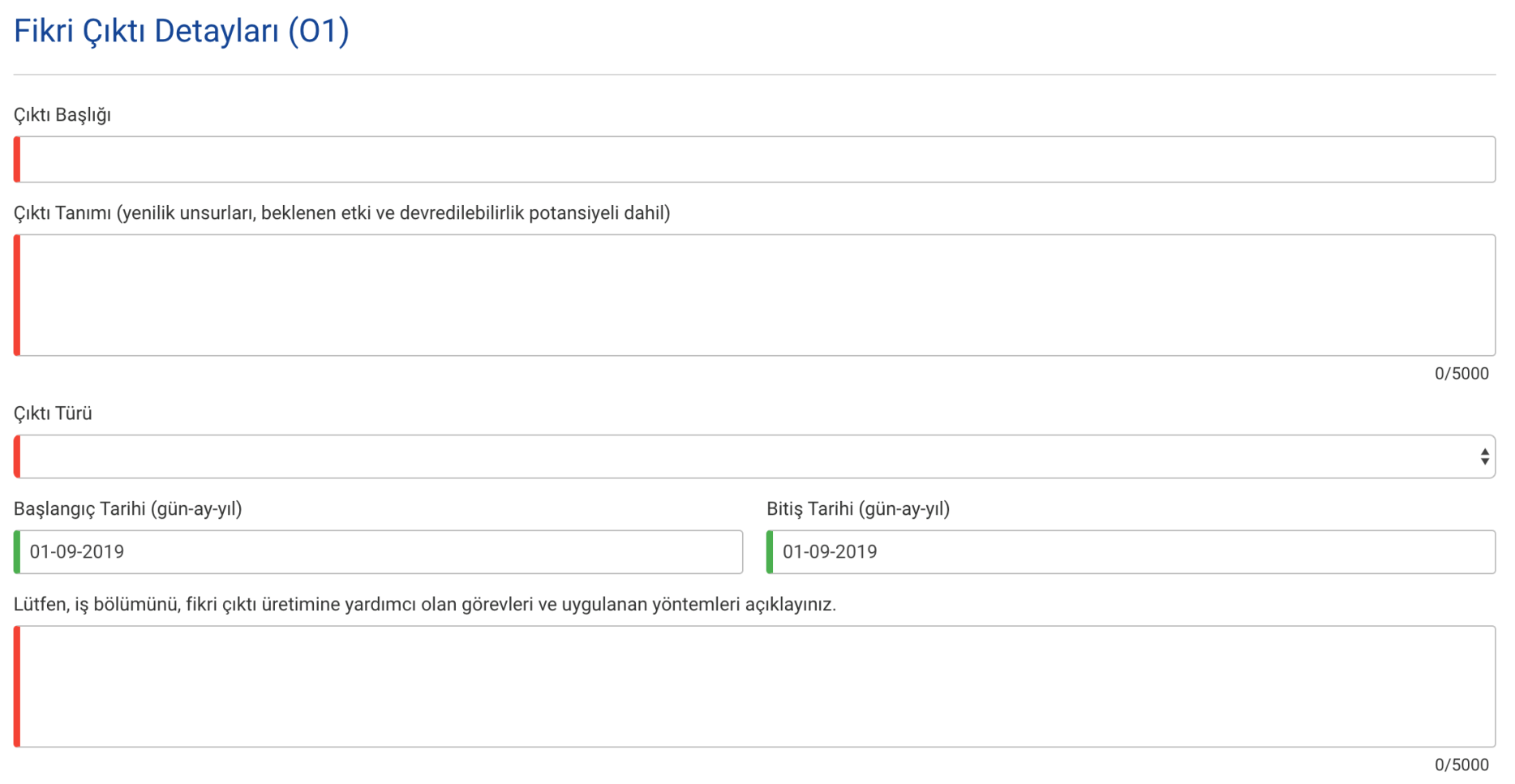 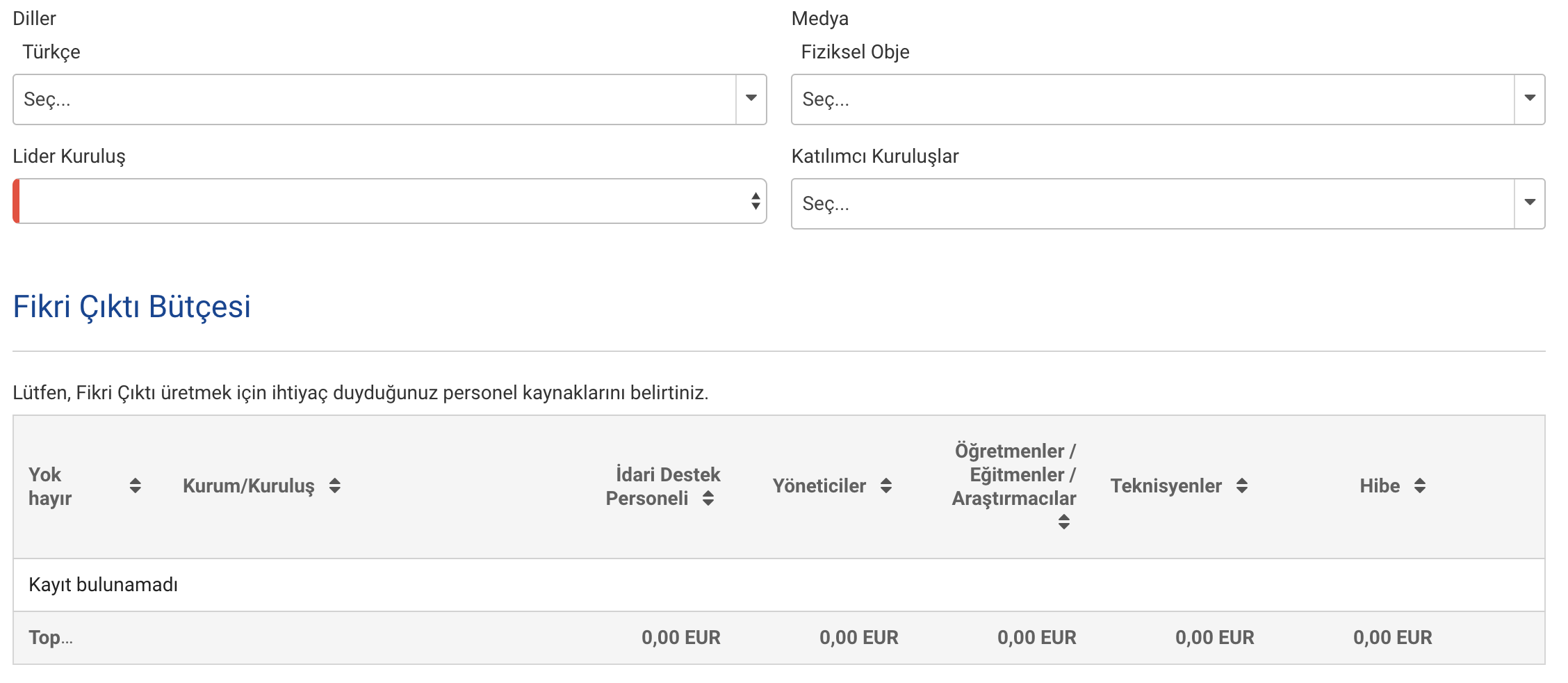 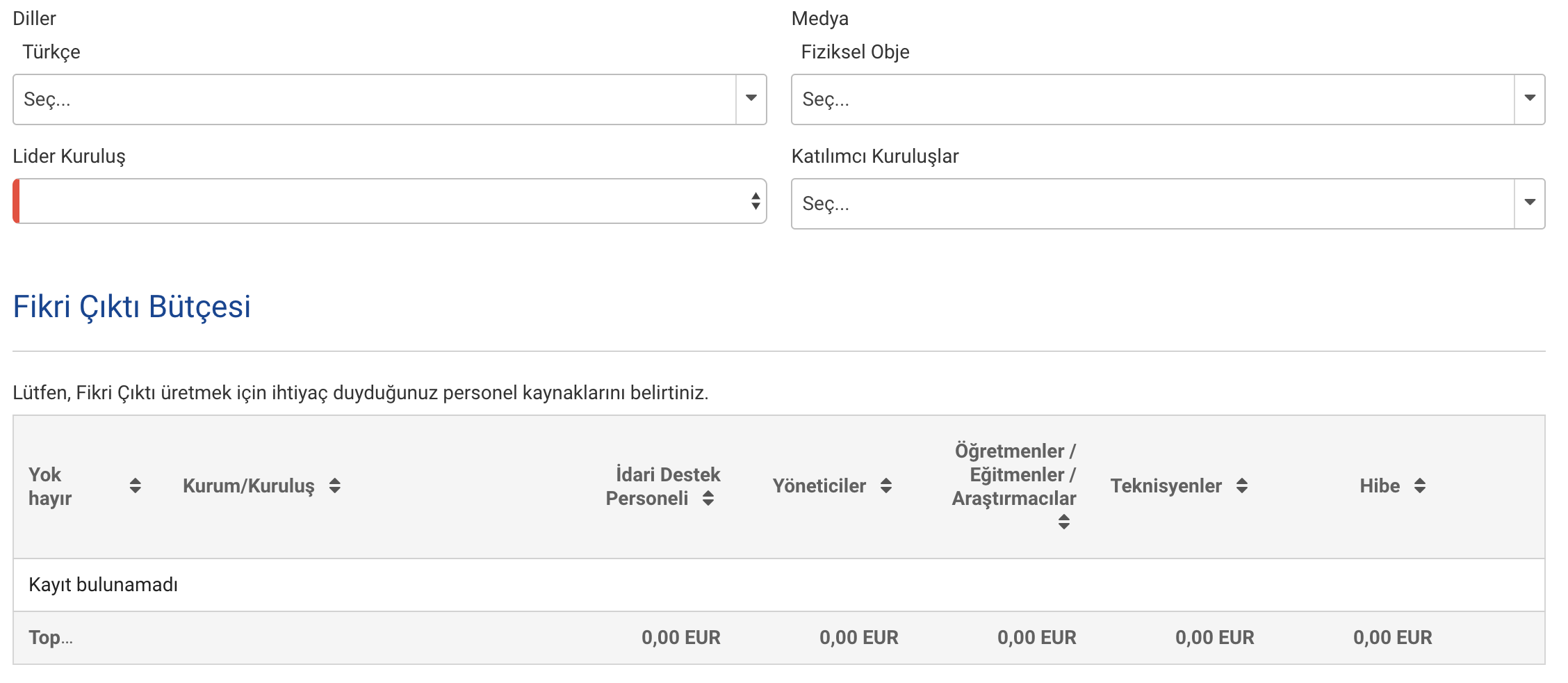 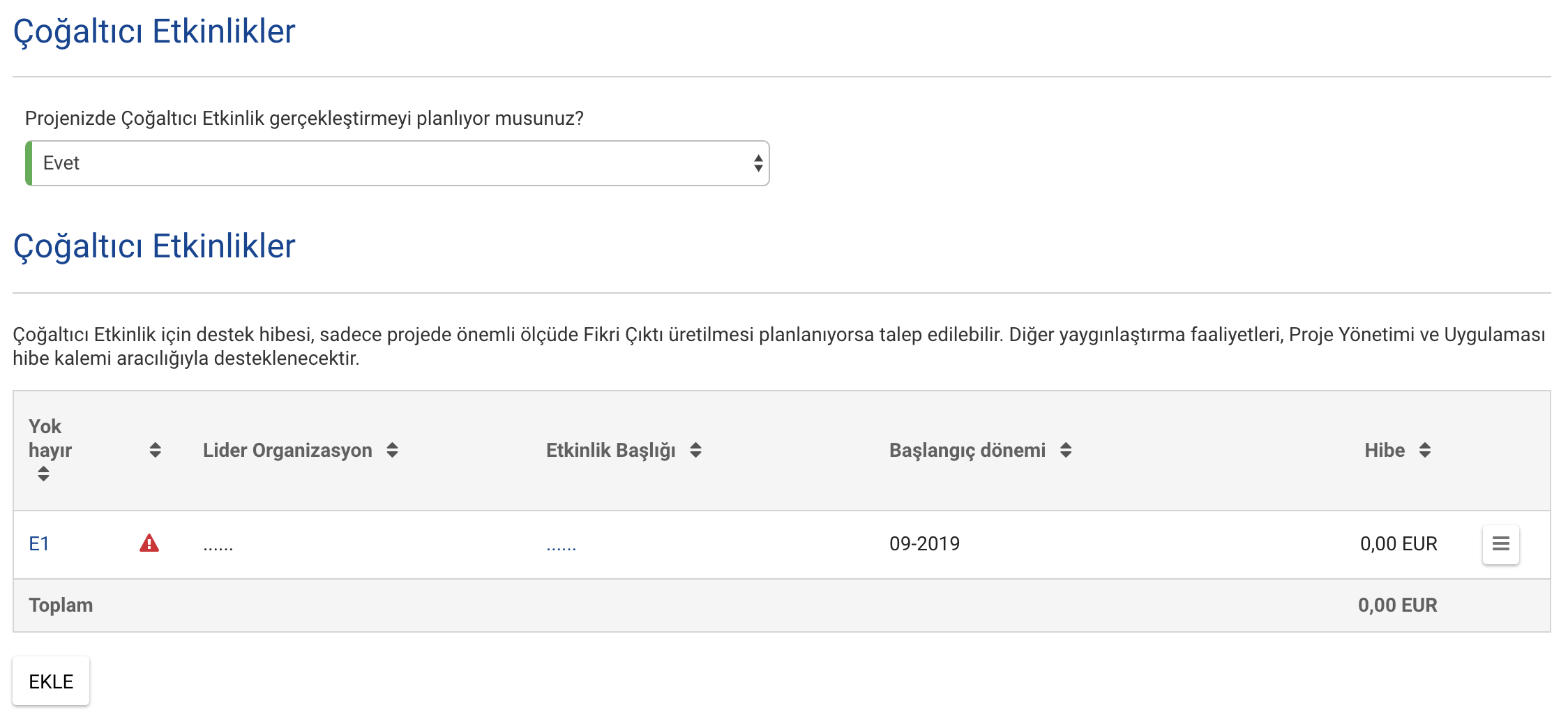 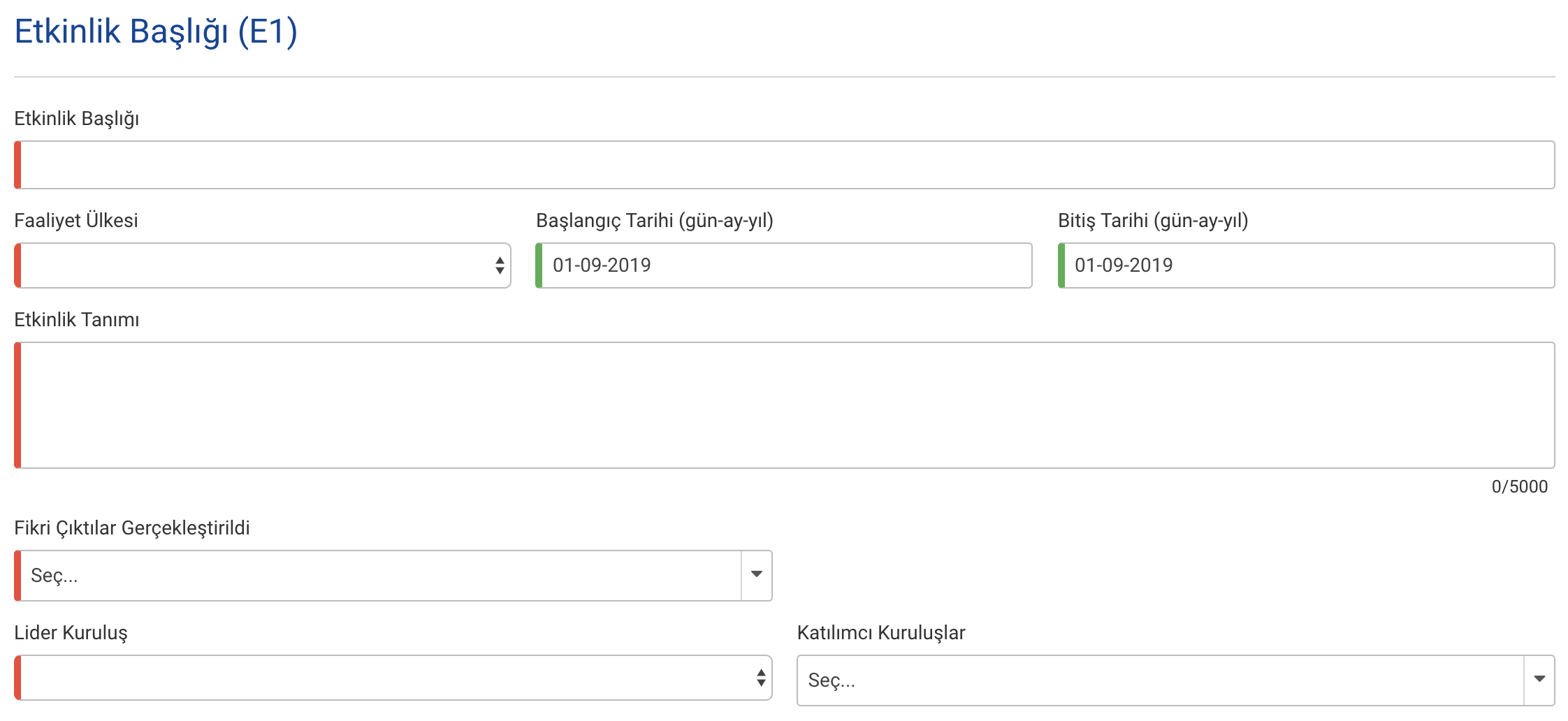 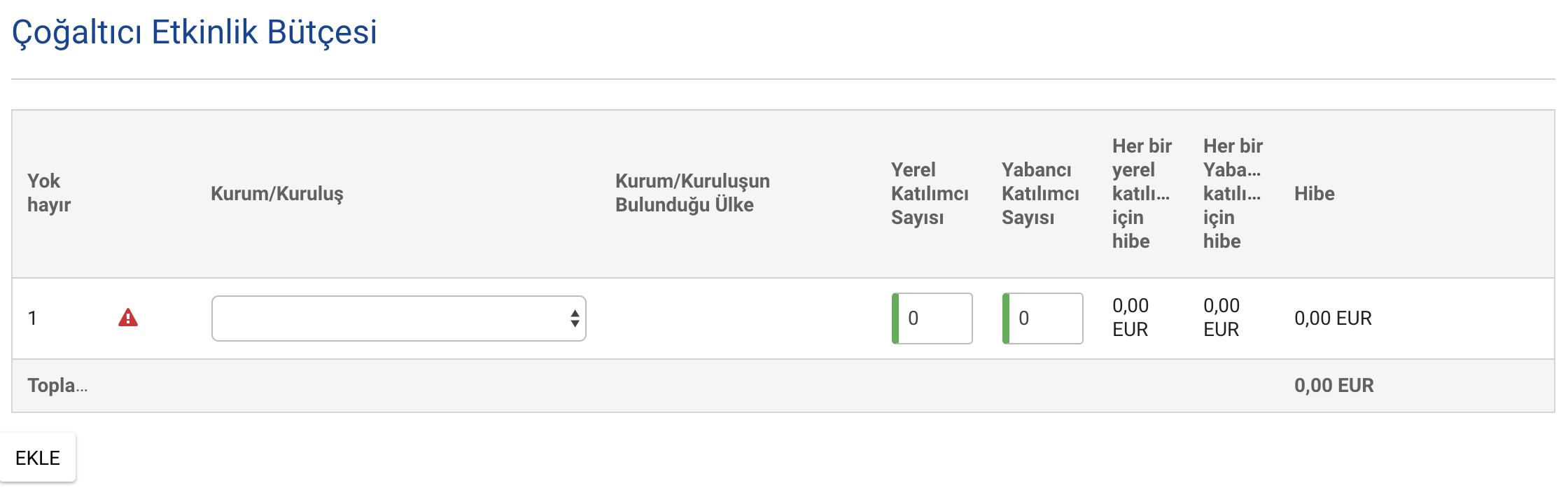 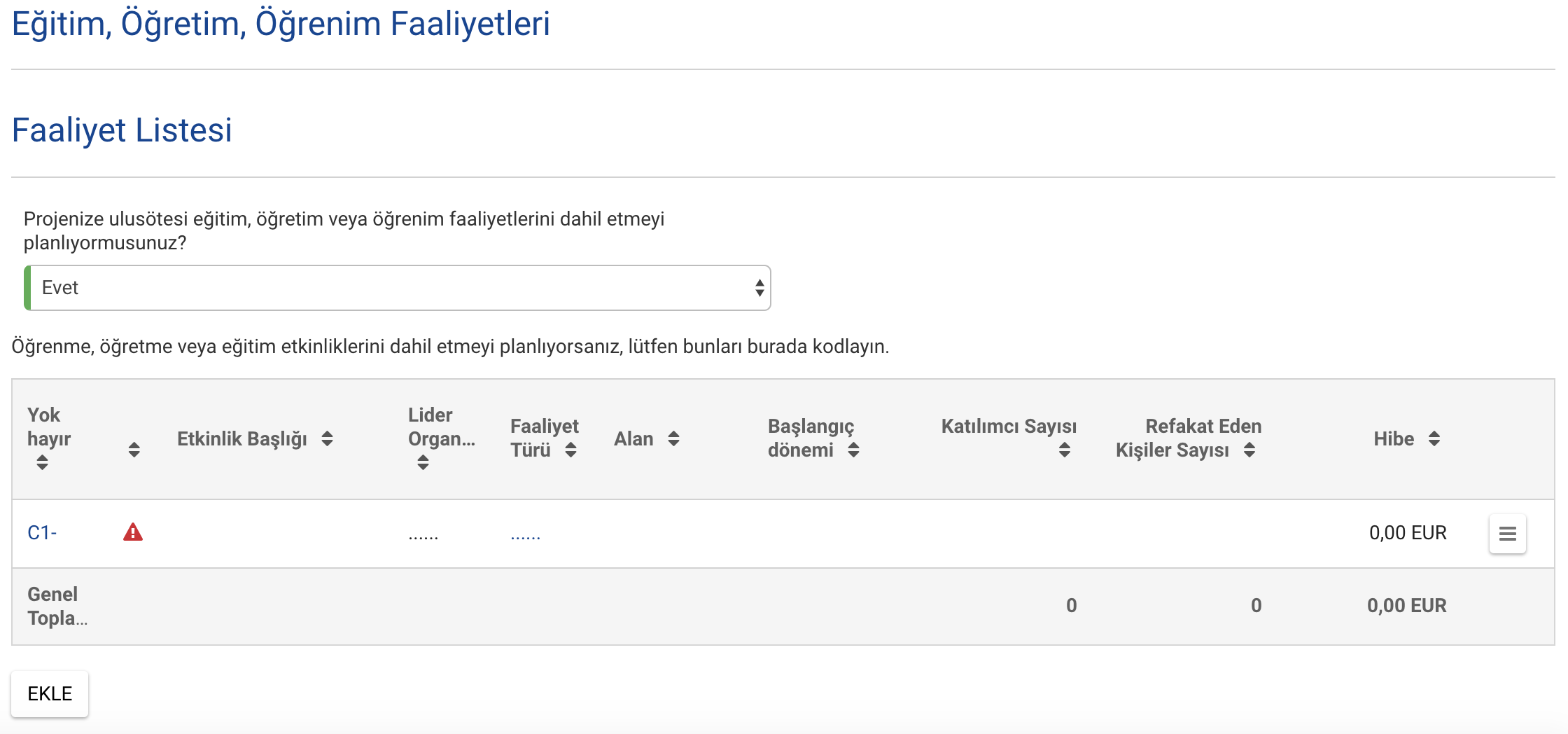 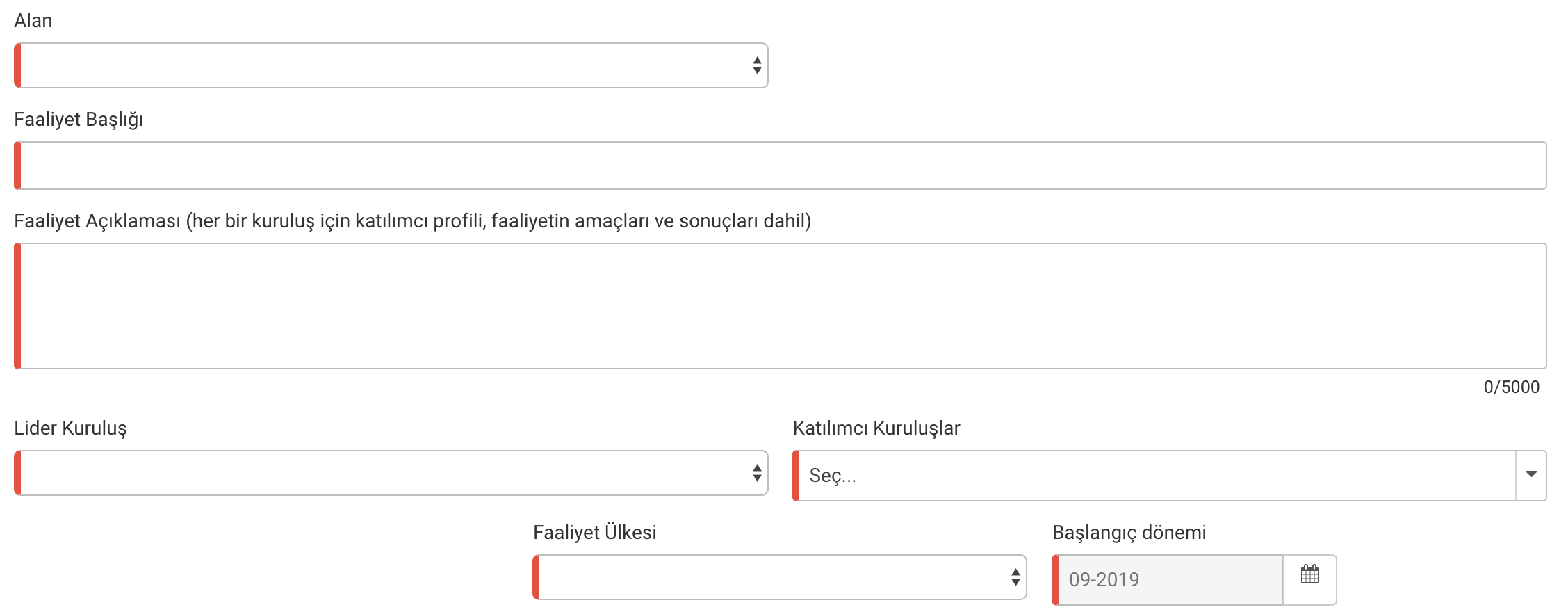 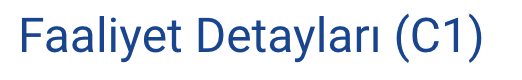 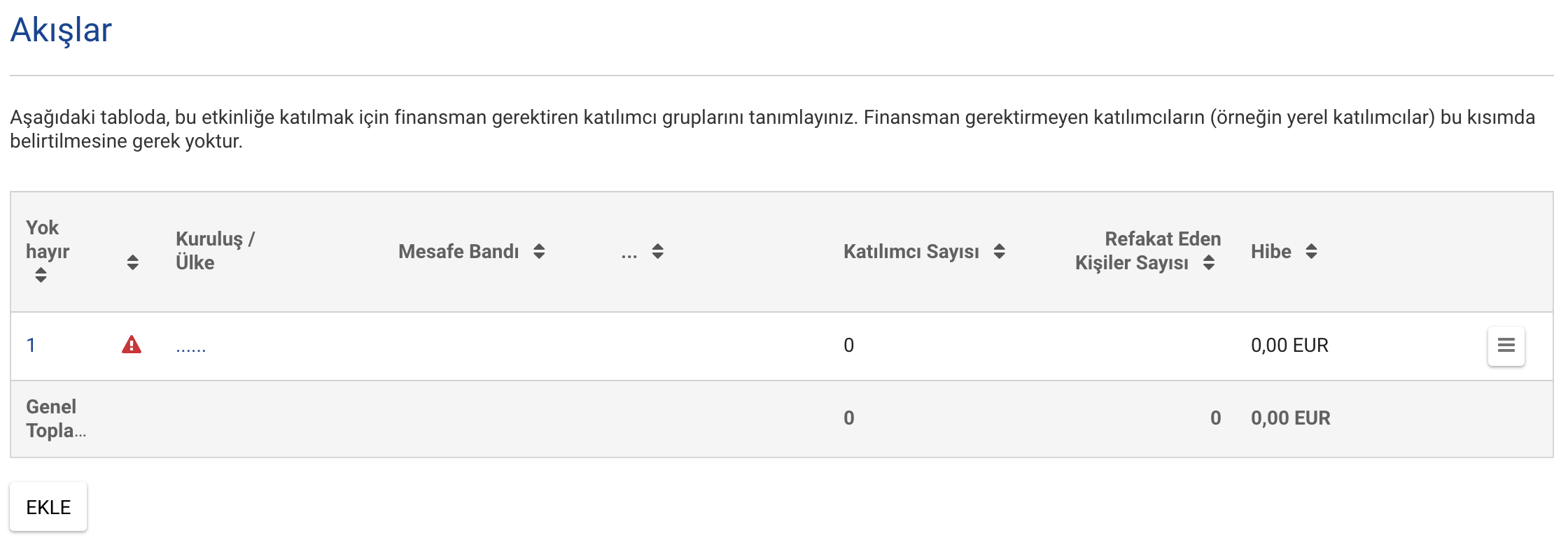 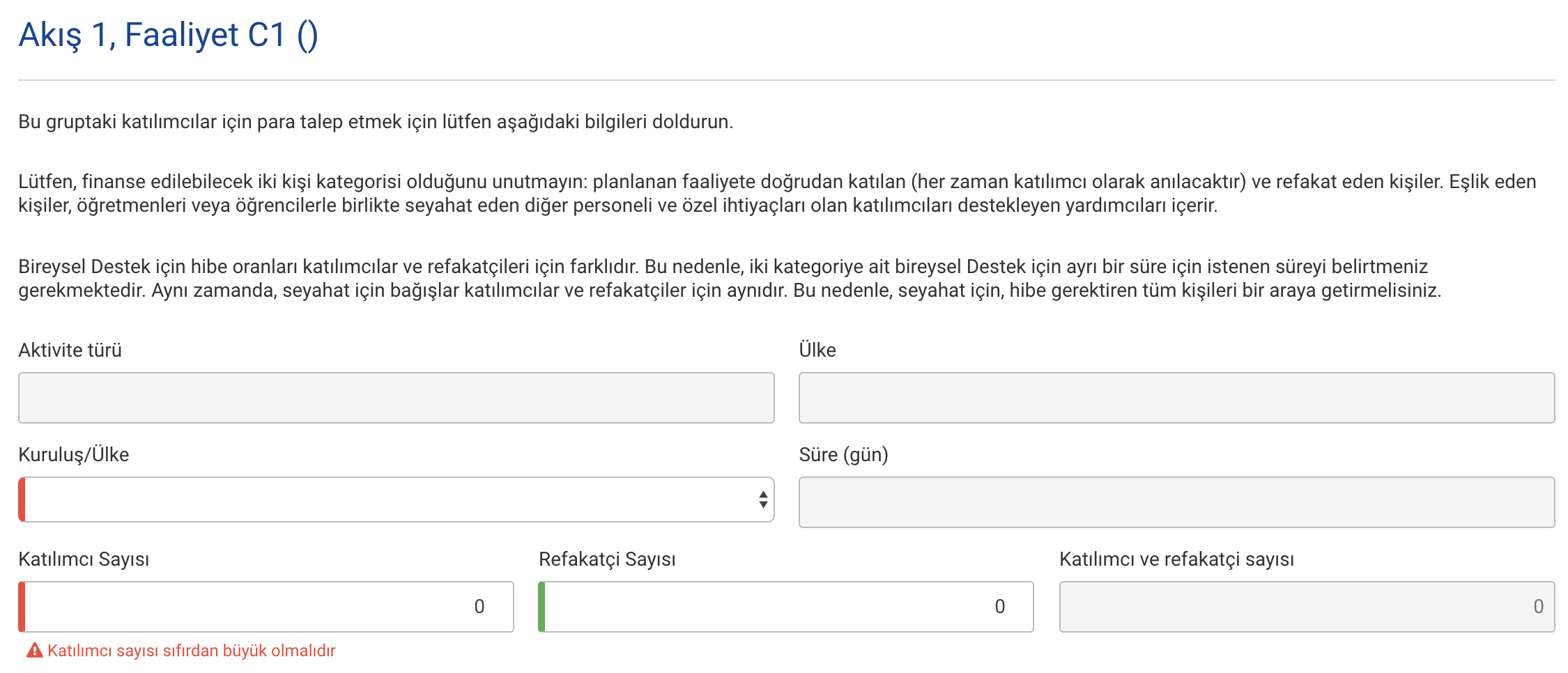 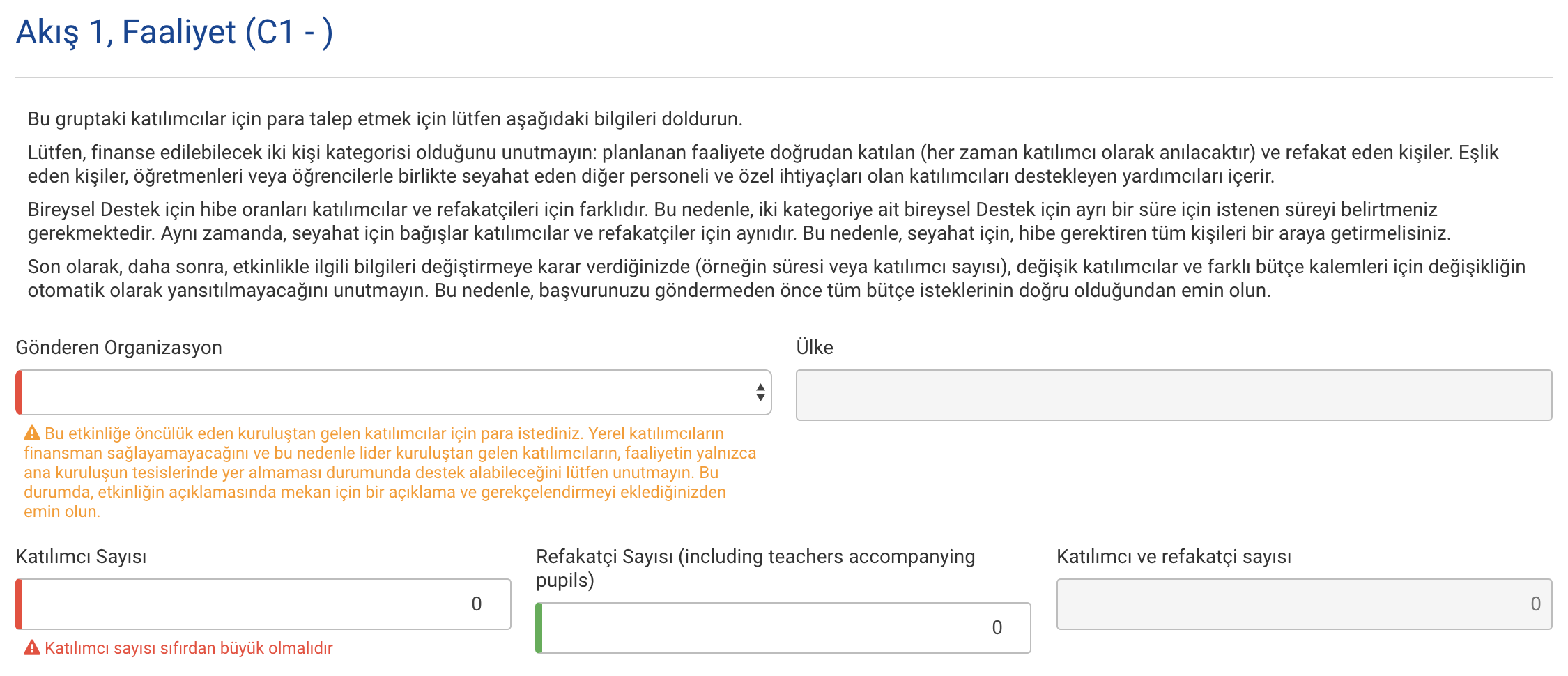 KA229
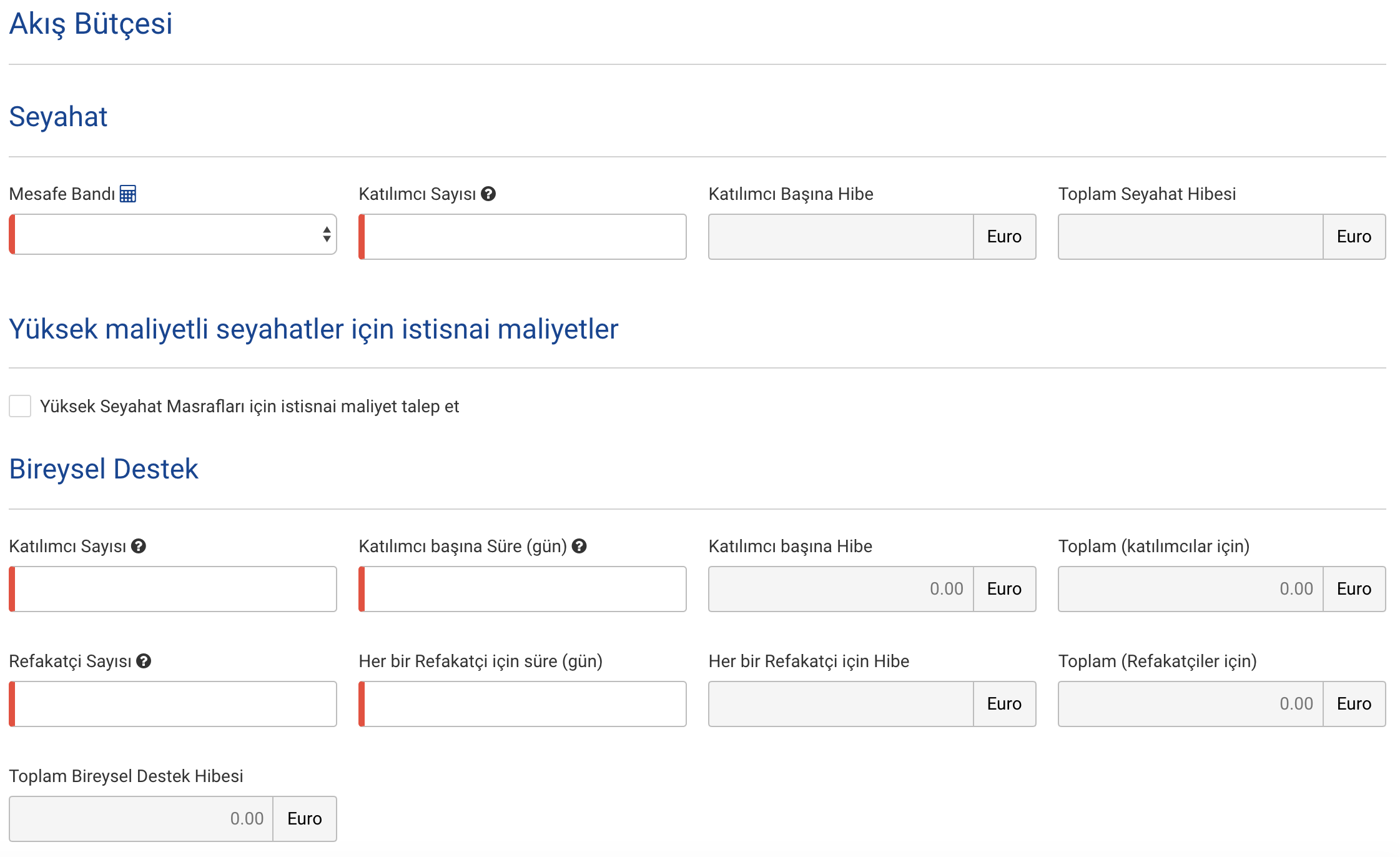 Seyahat: Mesafe bandına göre belirlenir. Kurumumuzun bulunduğu yerden, ev sahibi kurumun bulunduğu yere olan uzaklığın bilgisini giriniz.

Bireysel Destek: Gidilecek ülkeye gire standart belirlenen miktardır. Katılımcı sayısını girdiğinizde rakam otomatik olarak hesaplanır.
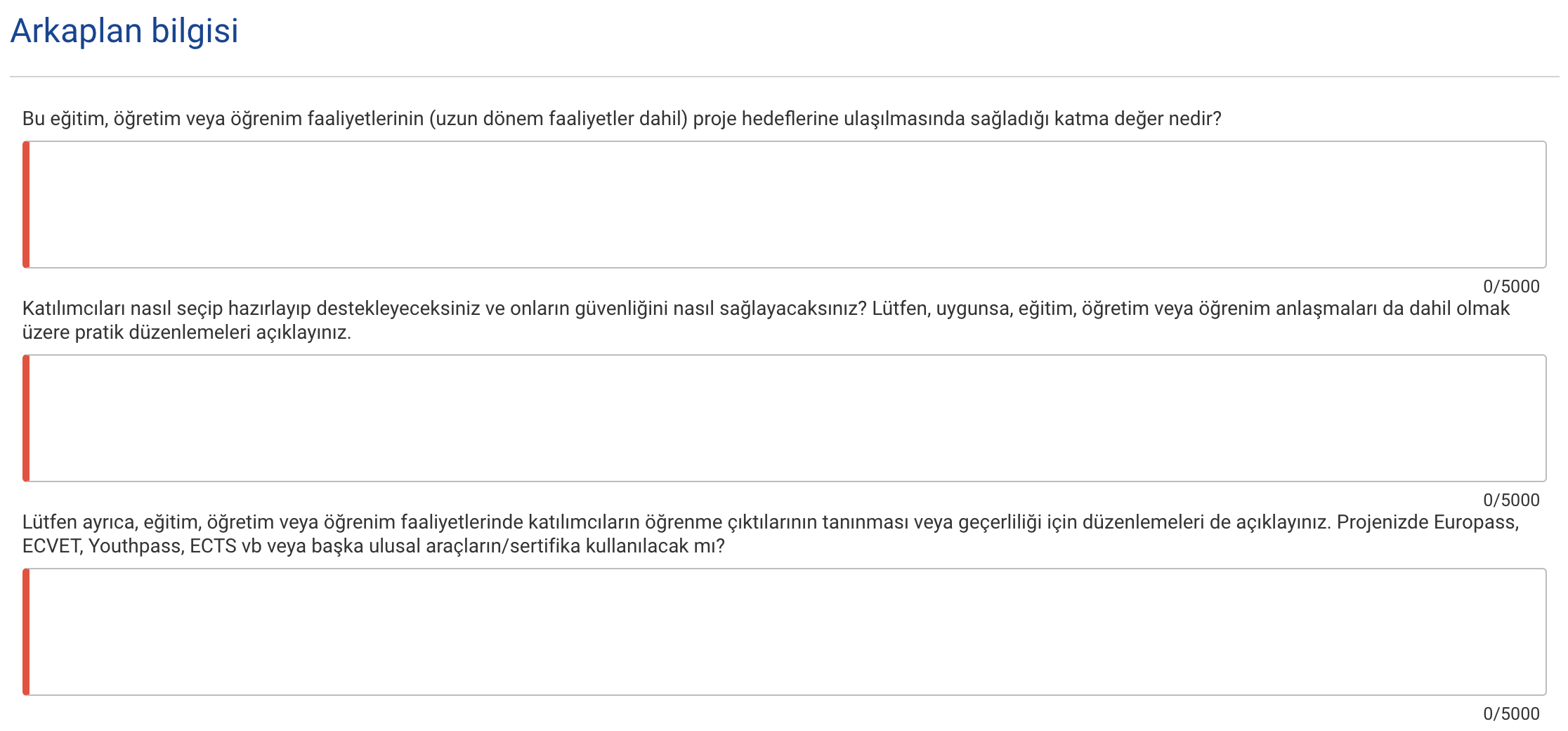 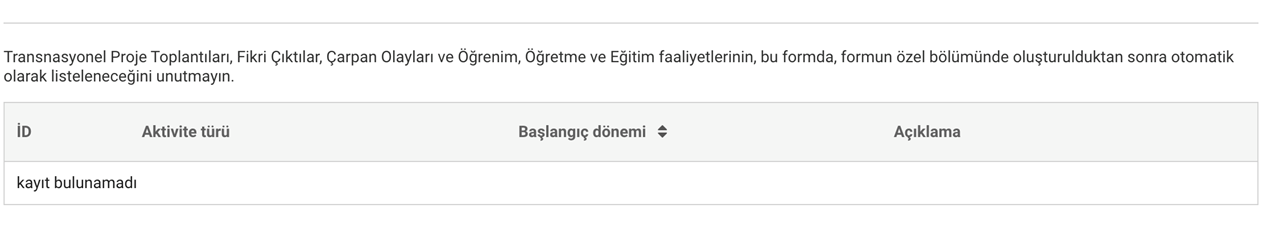 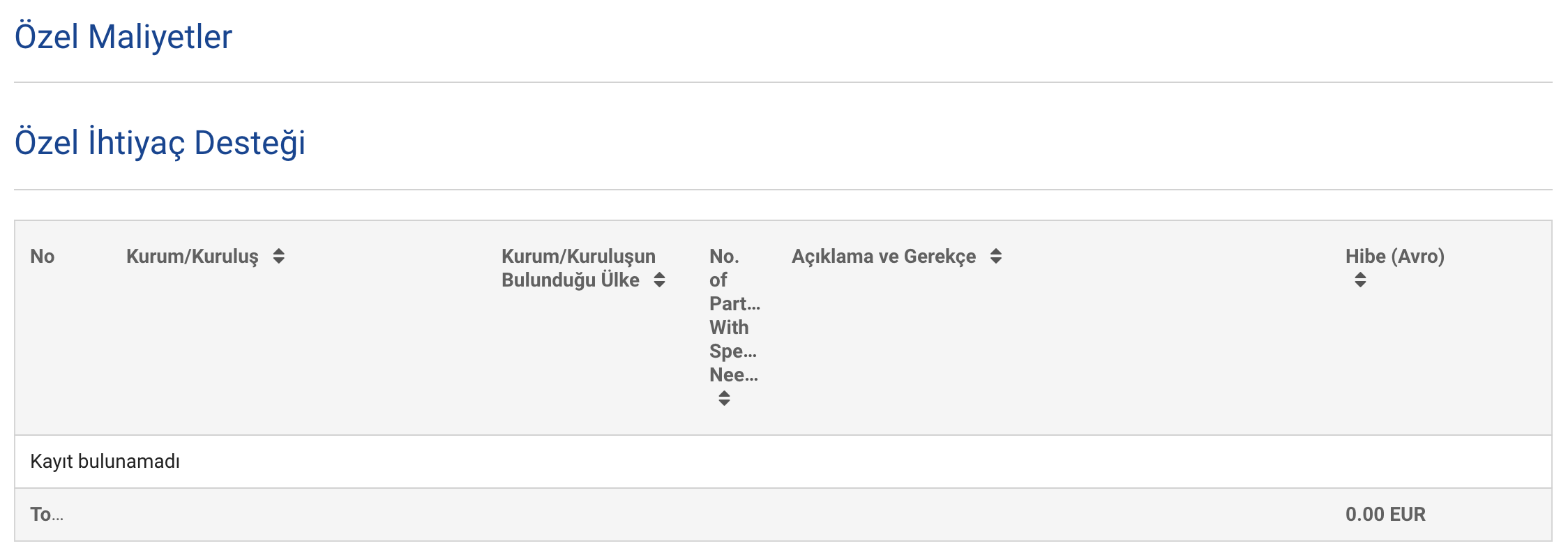 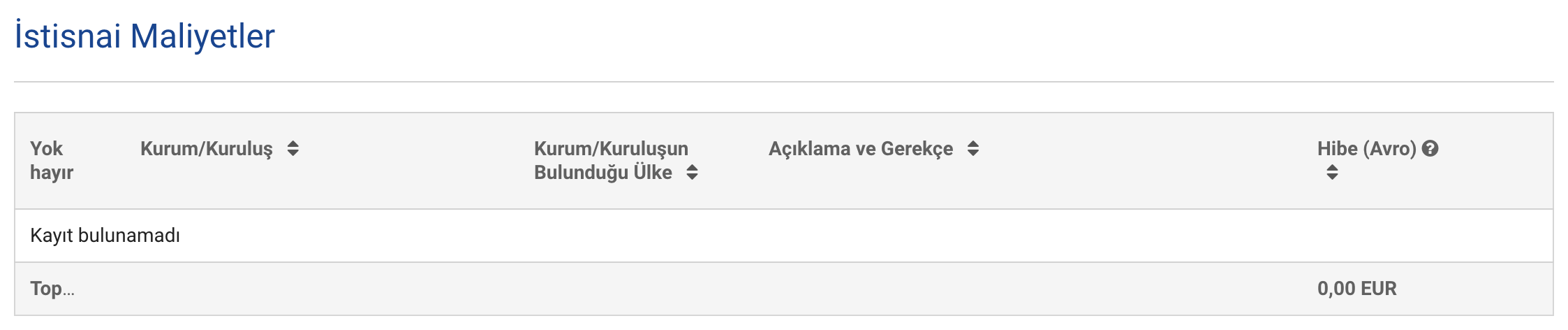 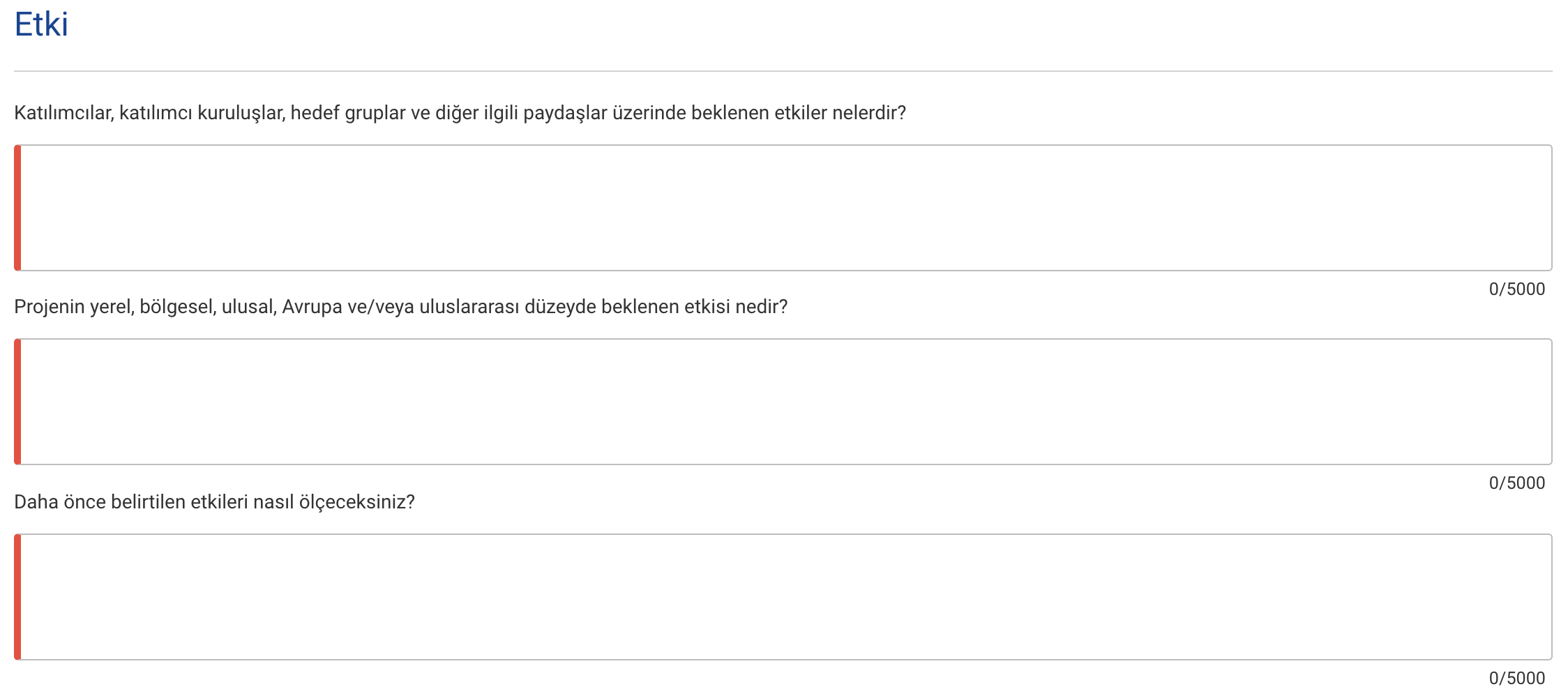 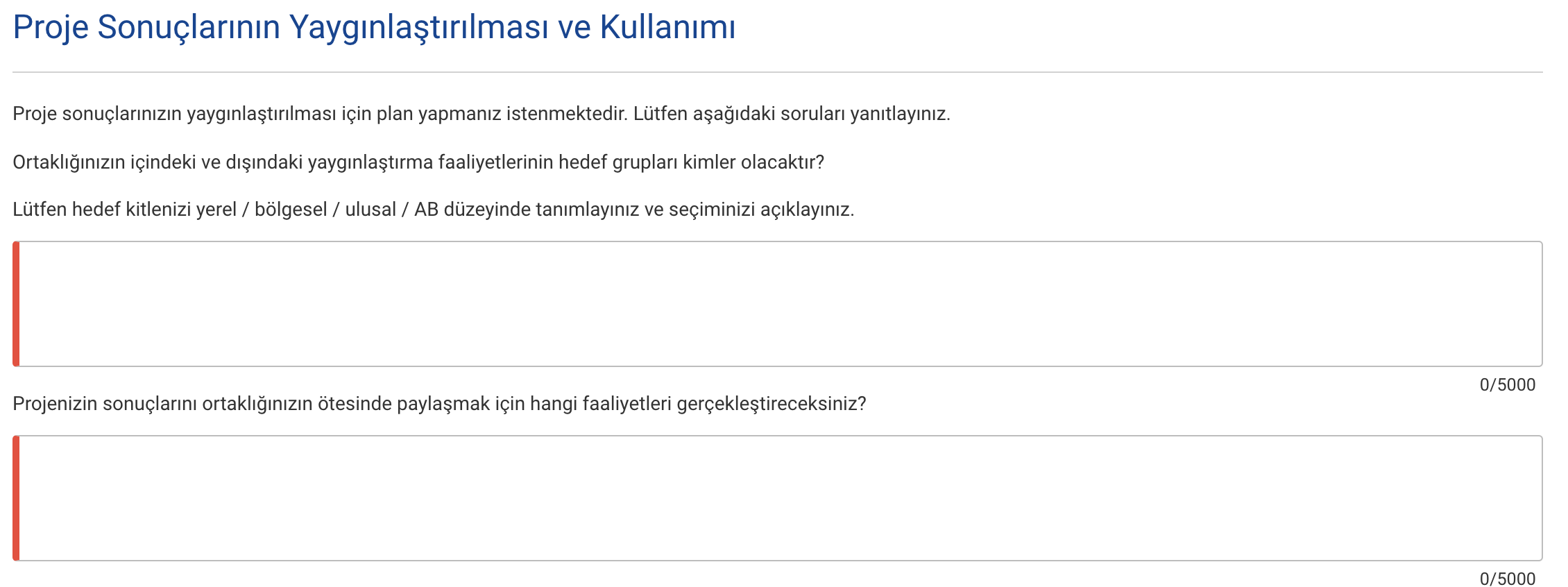 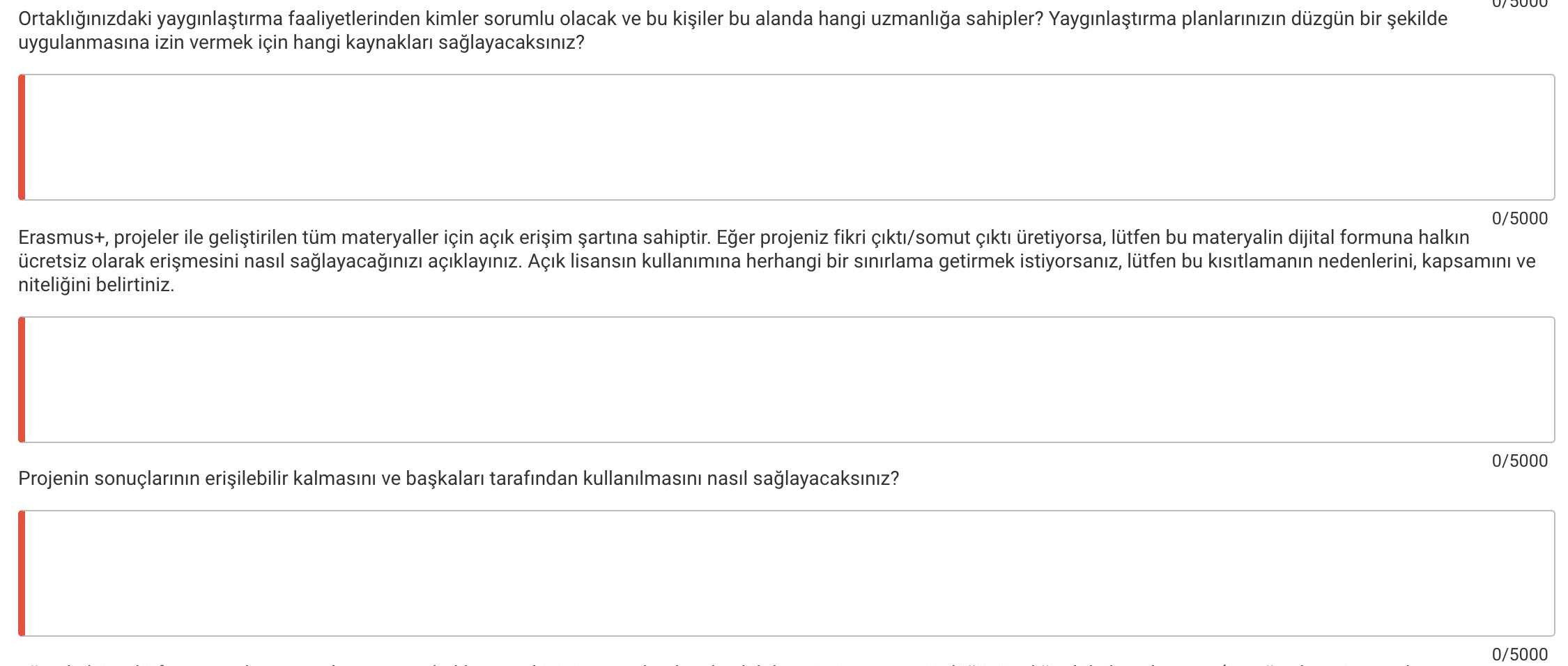 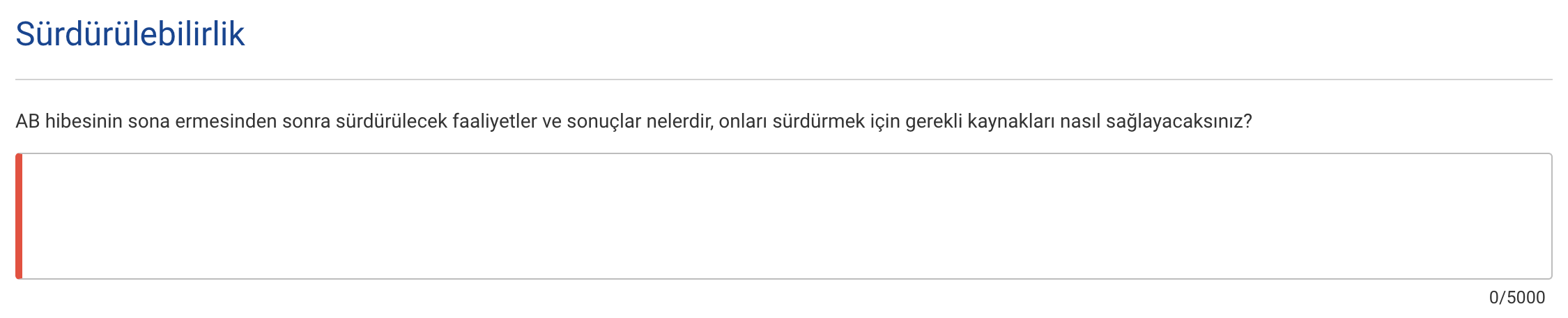 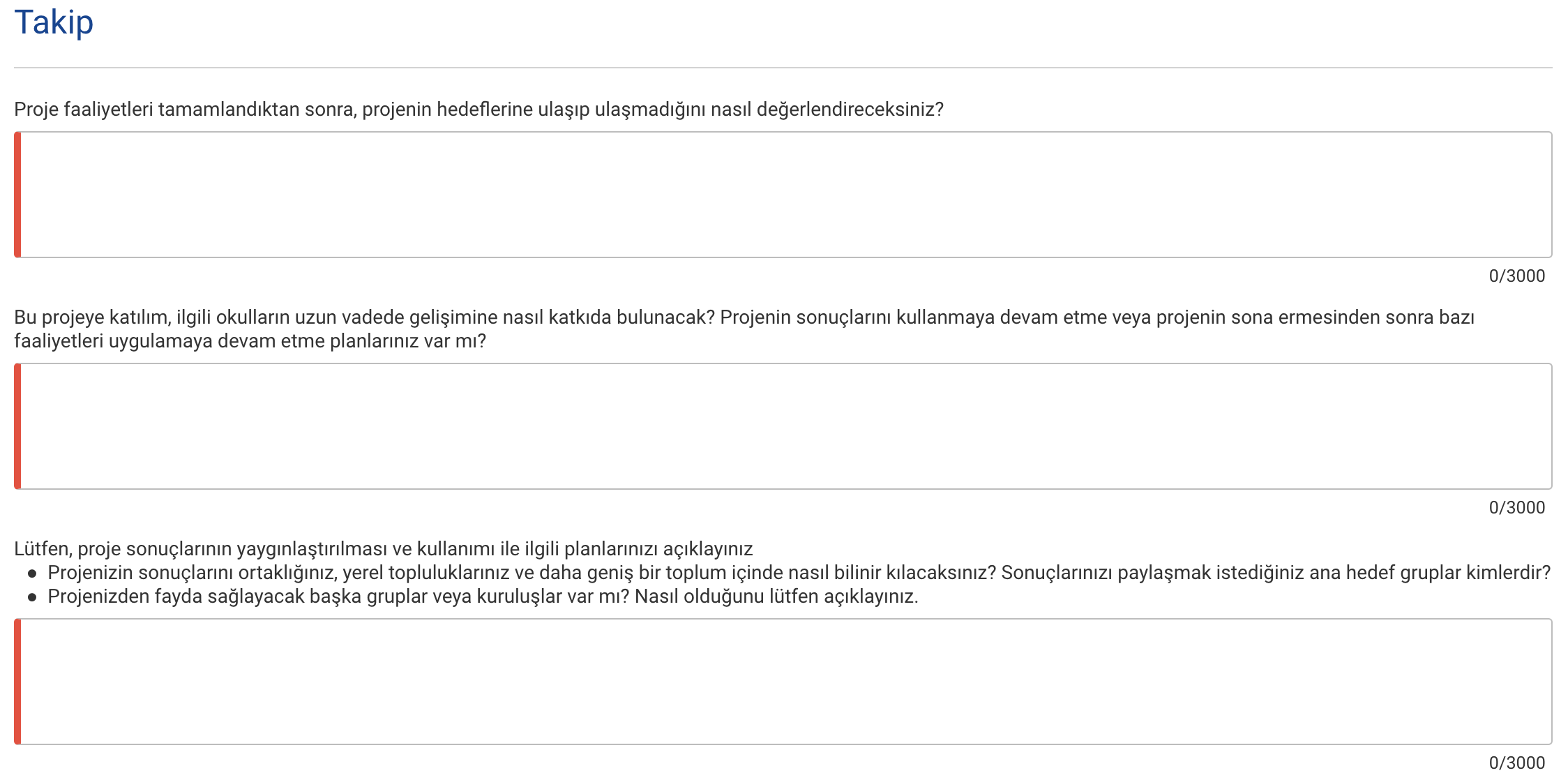 KA229
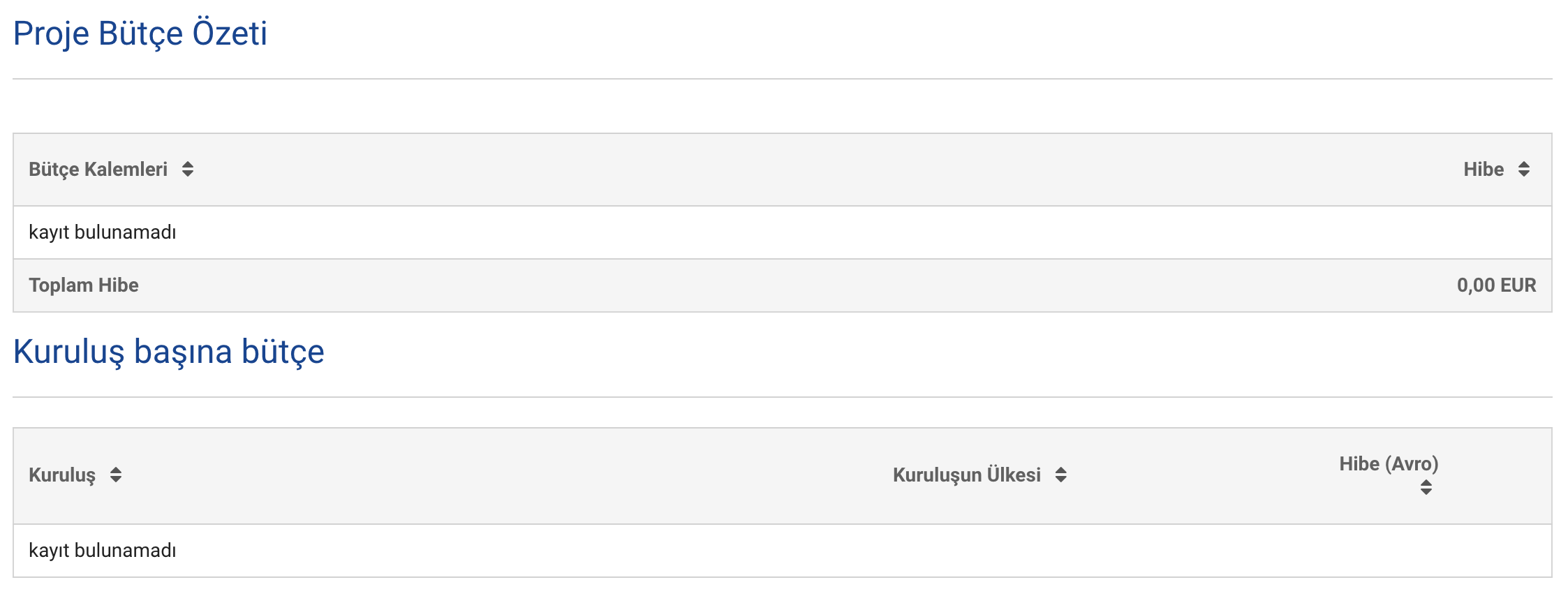 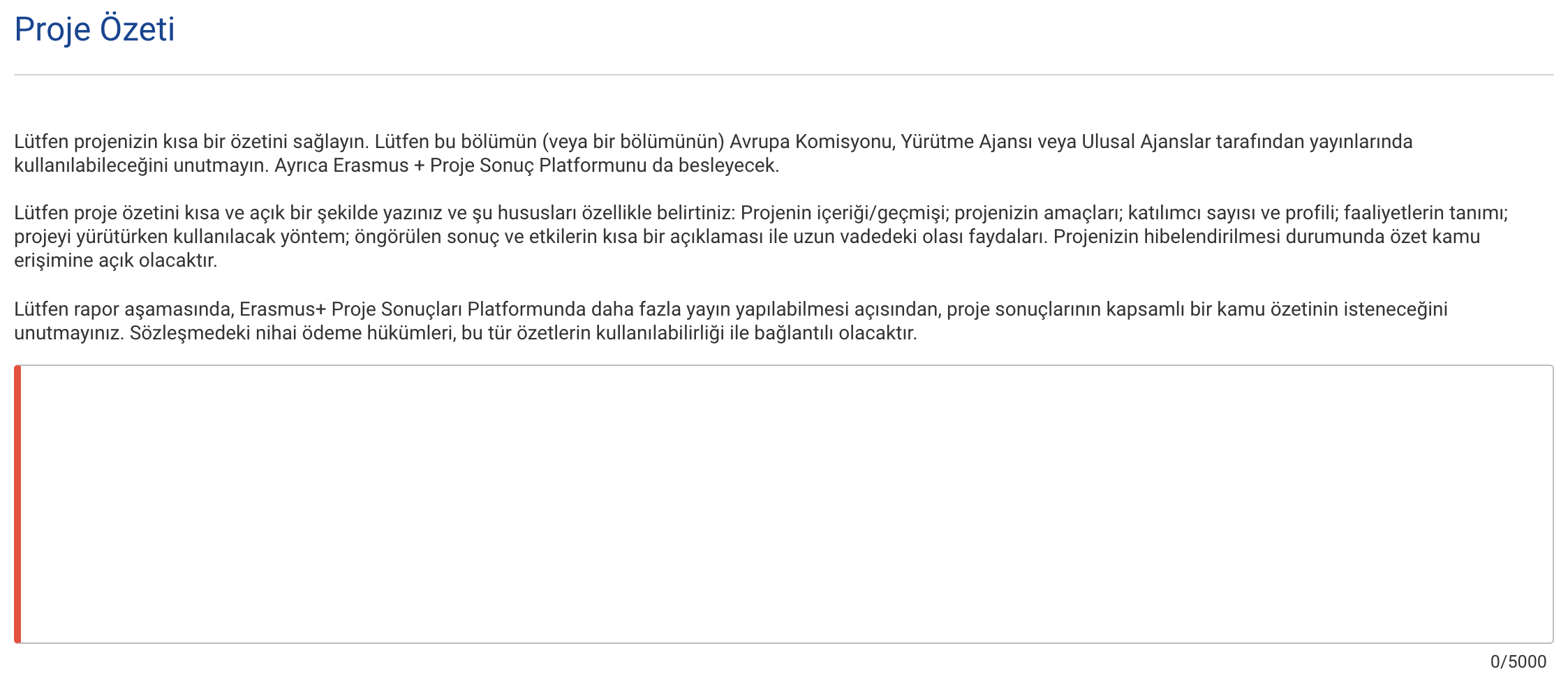 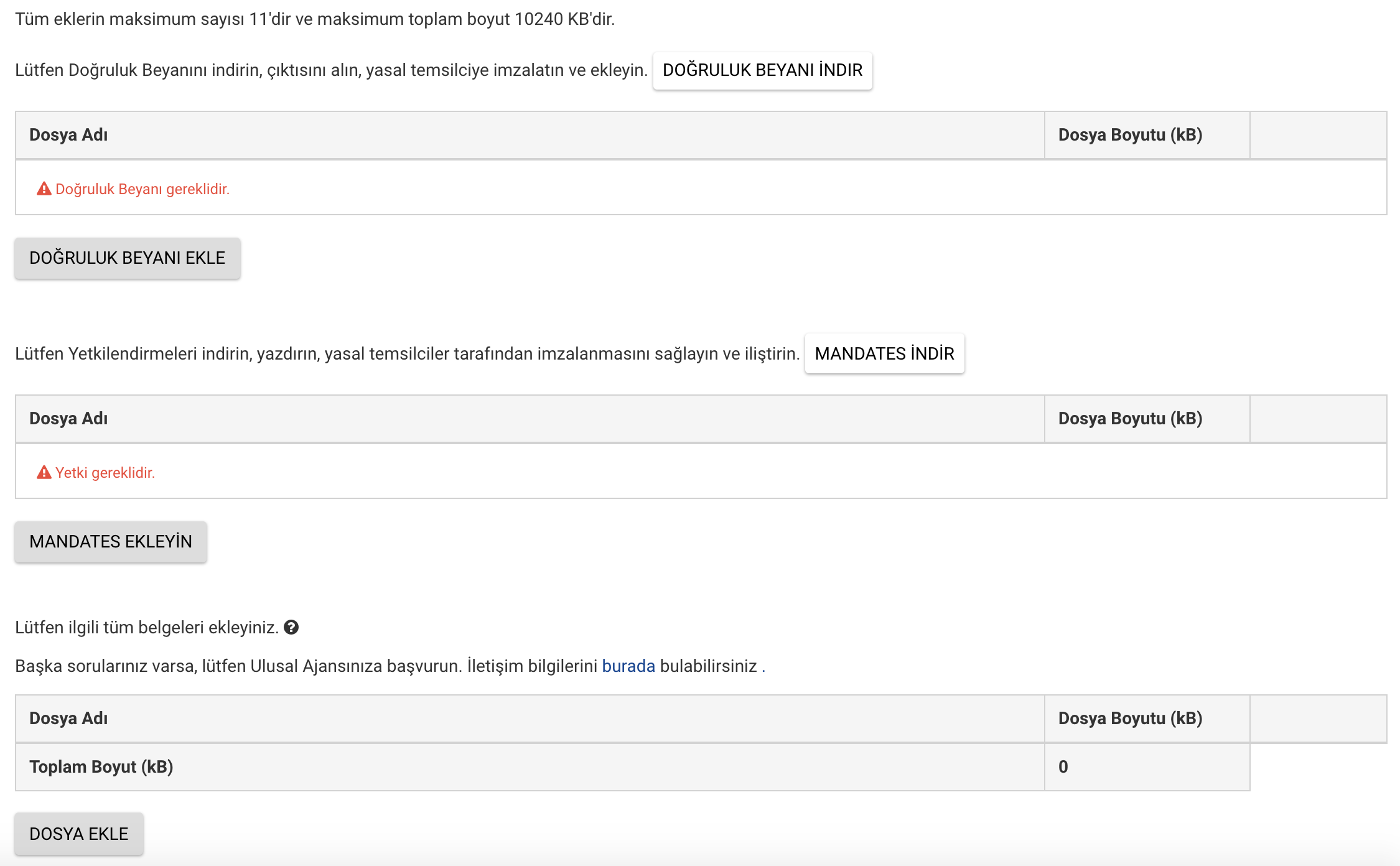 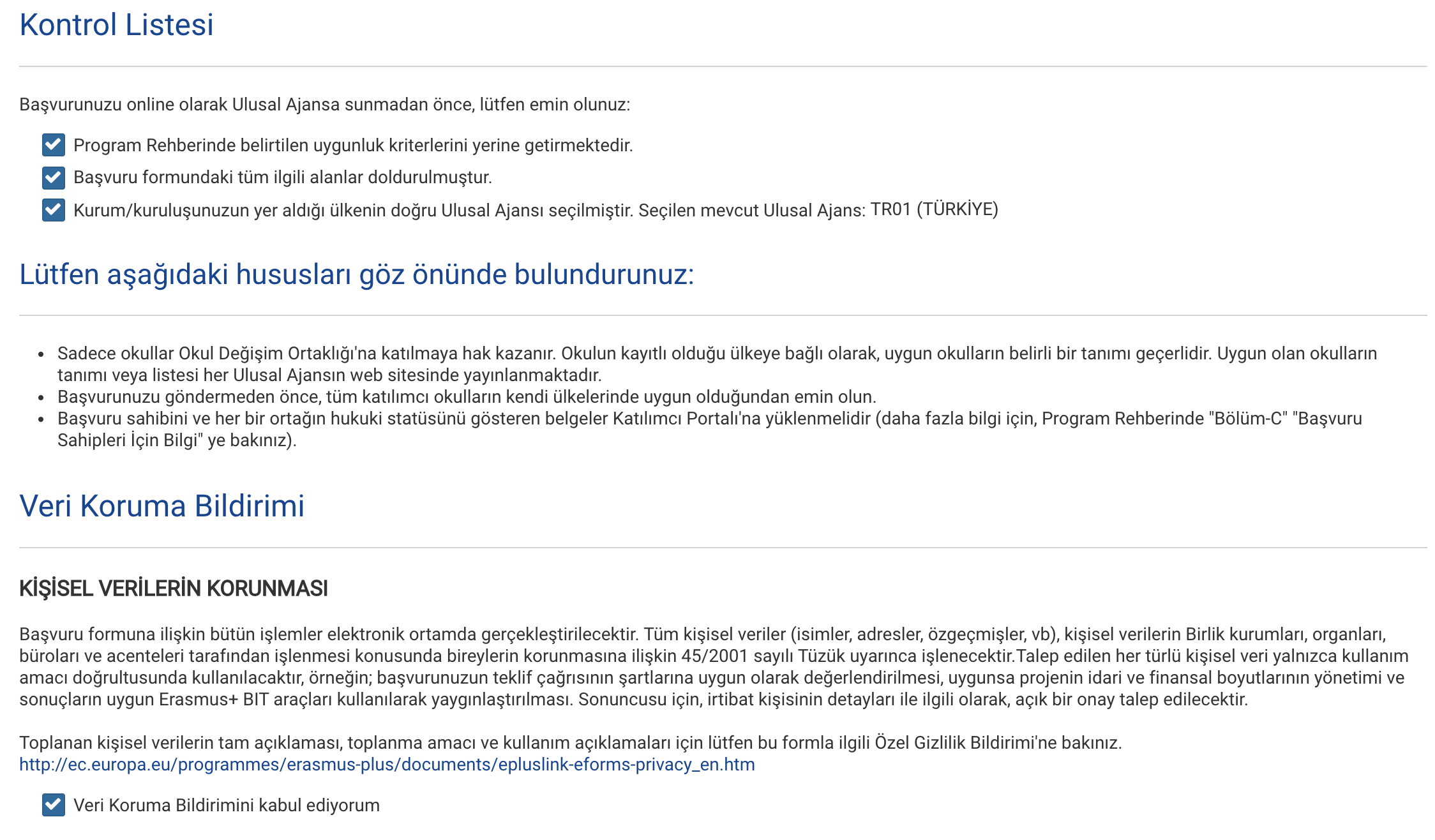 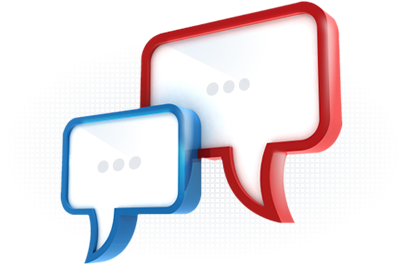 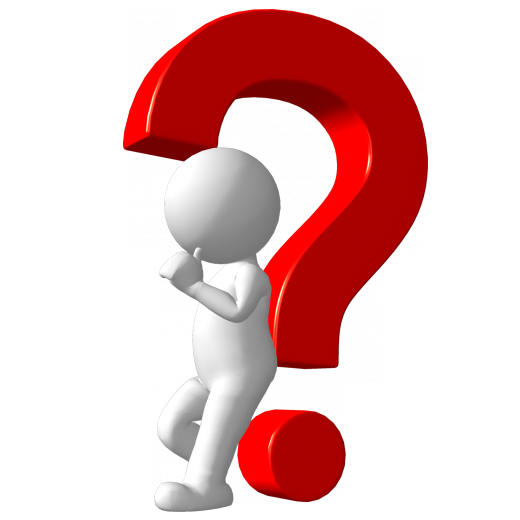 BAŞARILAR DİLERİZ!